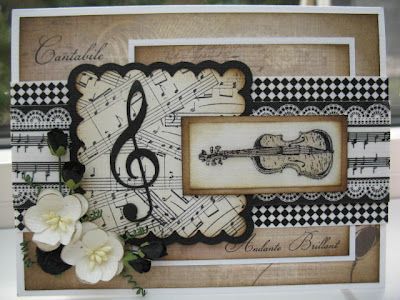 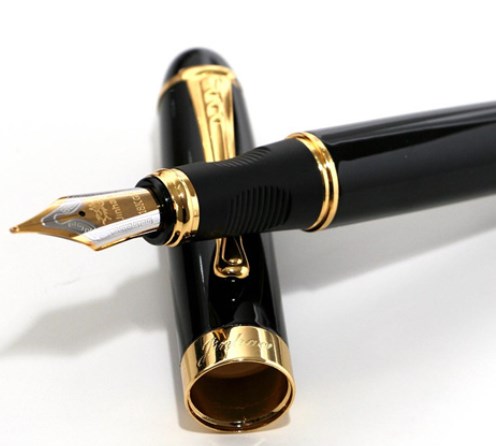 Крилаті вислови
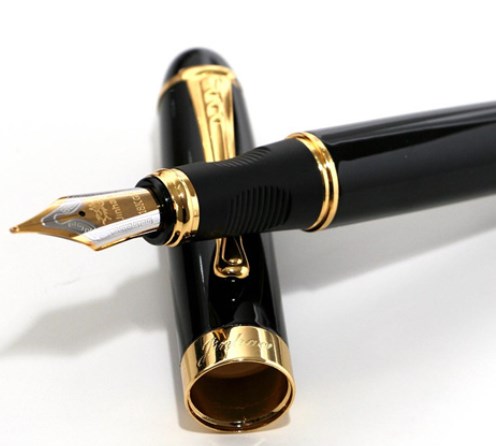 Видатні   люди  про  музику.
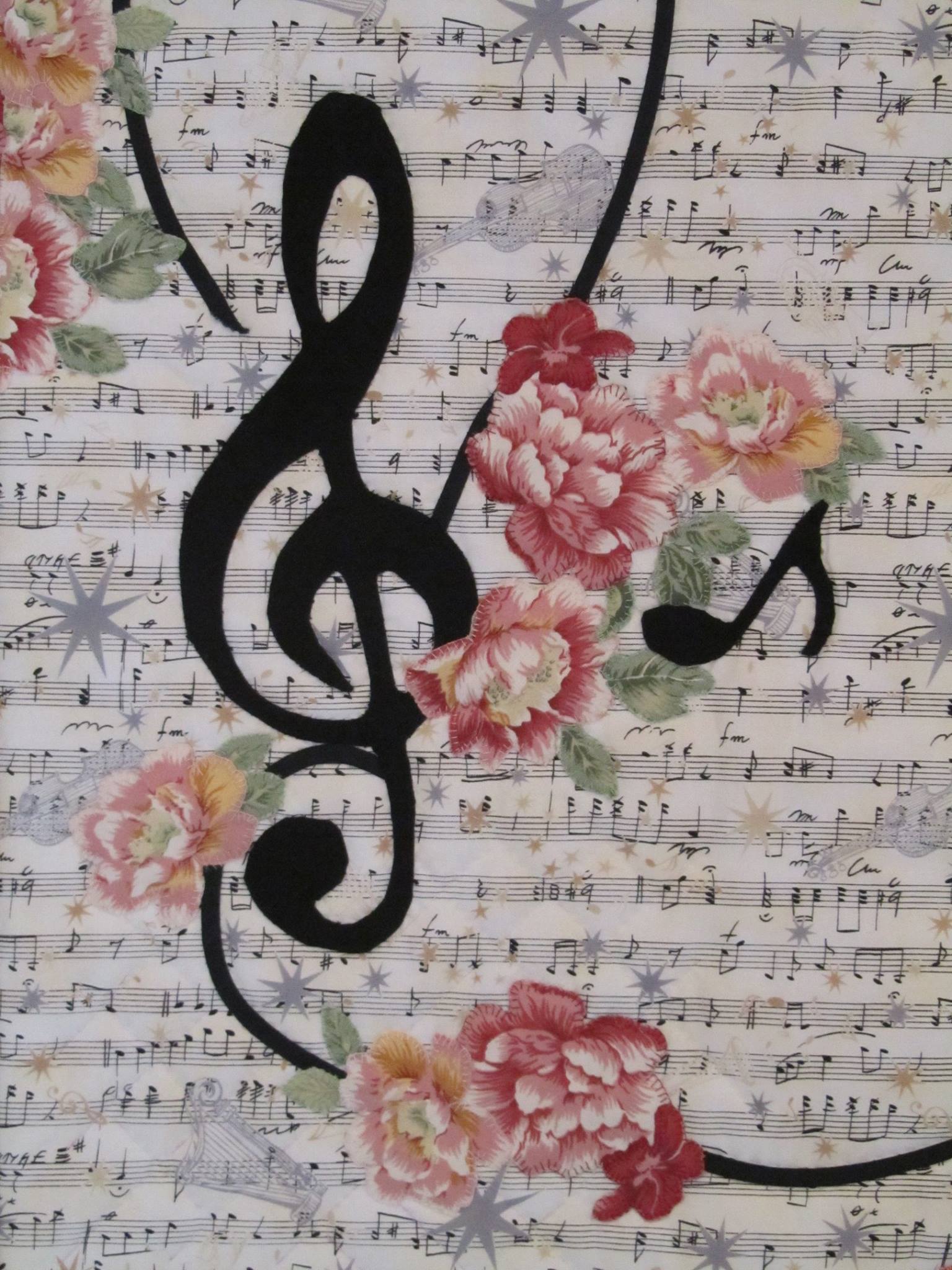 Як гімнастика випрямляє тіло, так музика випрямляє душу людини.
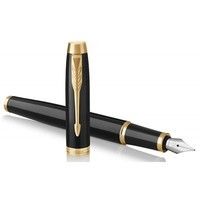 В.Сухомлинський
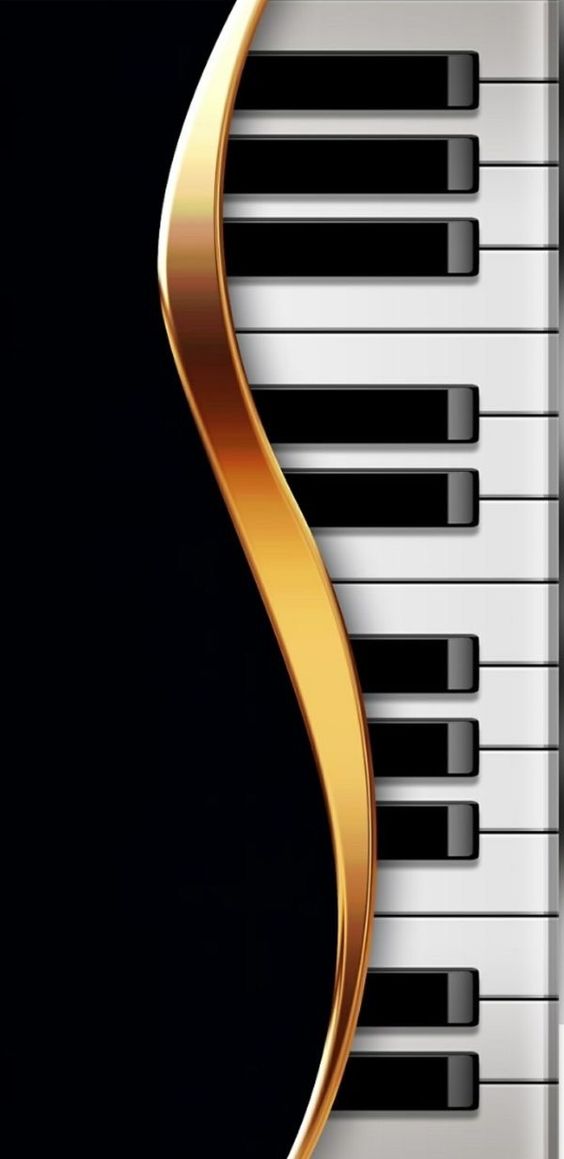 Як гімнастика випрямляє тіло, так музика випрямляє душу людини.
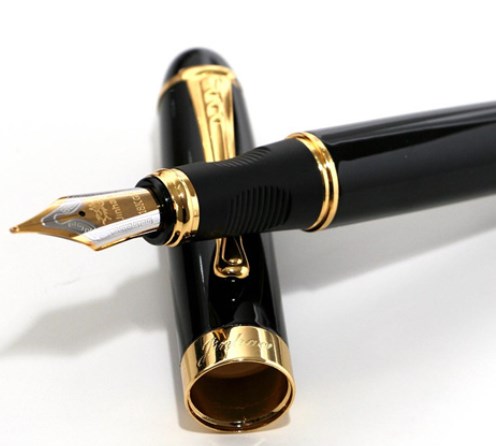 В.Сухомлинський
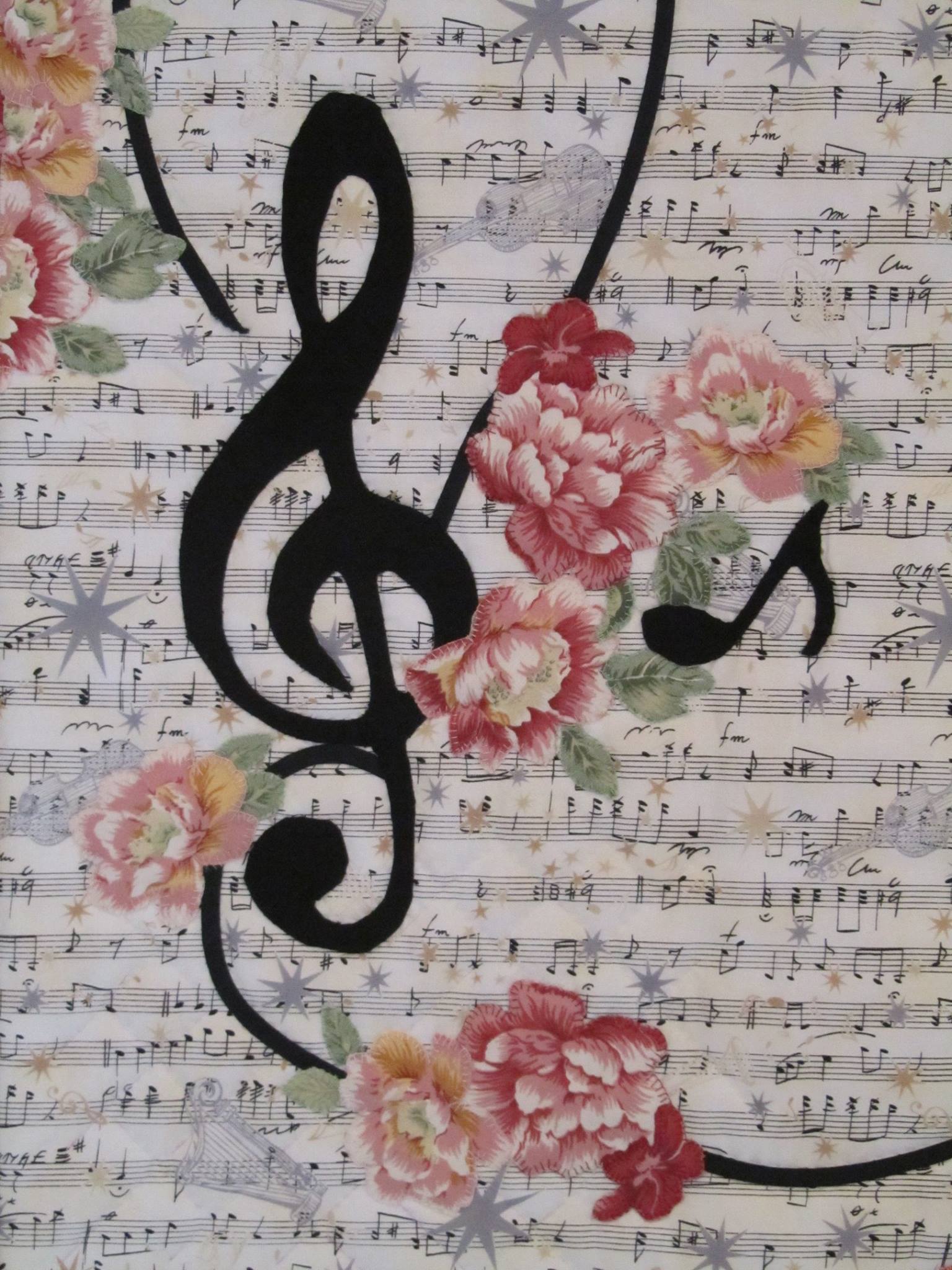 Мета 
музики — торкати серця.
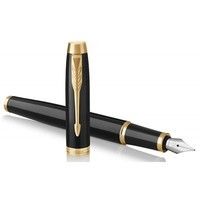 Йоганн-Себастьян Бах
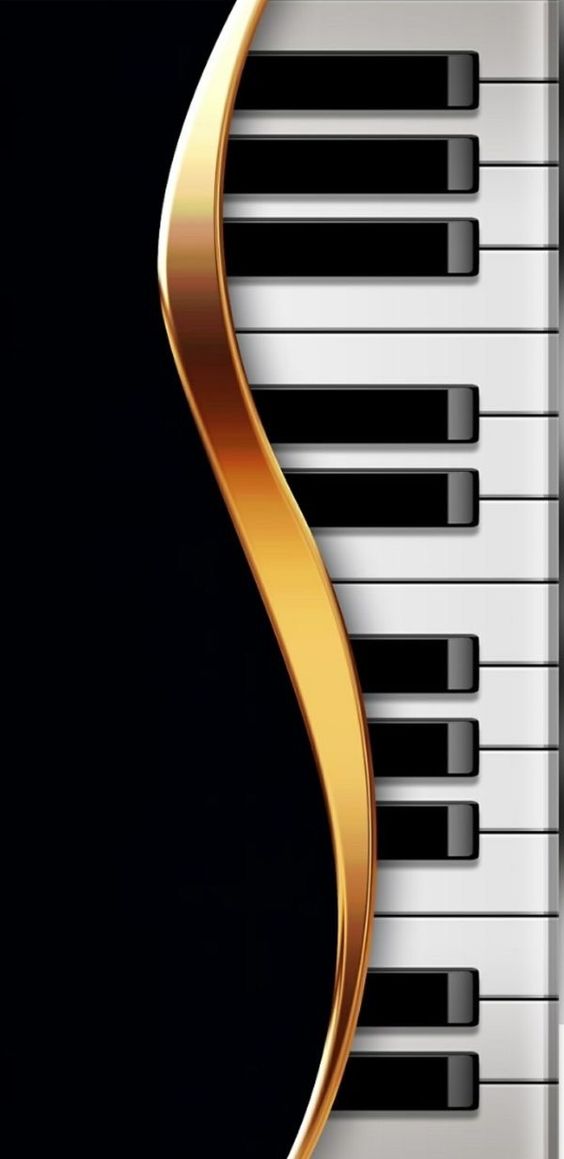 Мета 
музики — торкати серця.
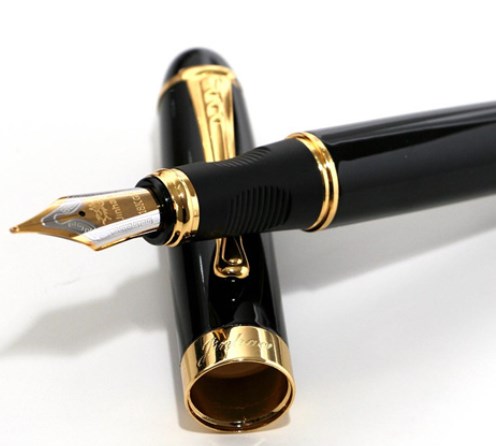 Йоганн-Себастьян Бах
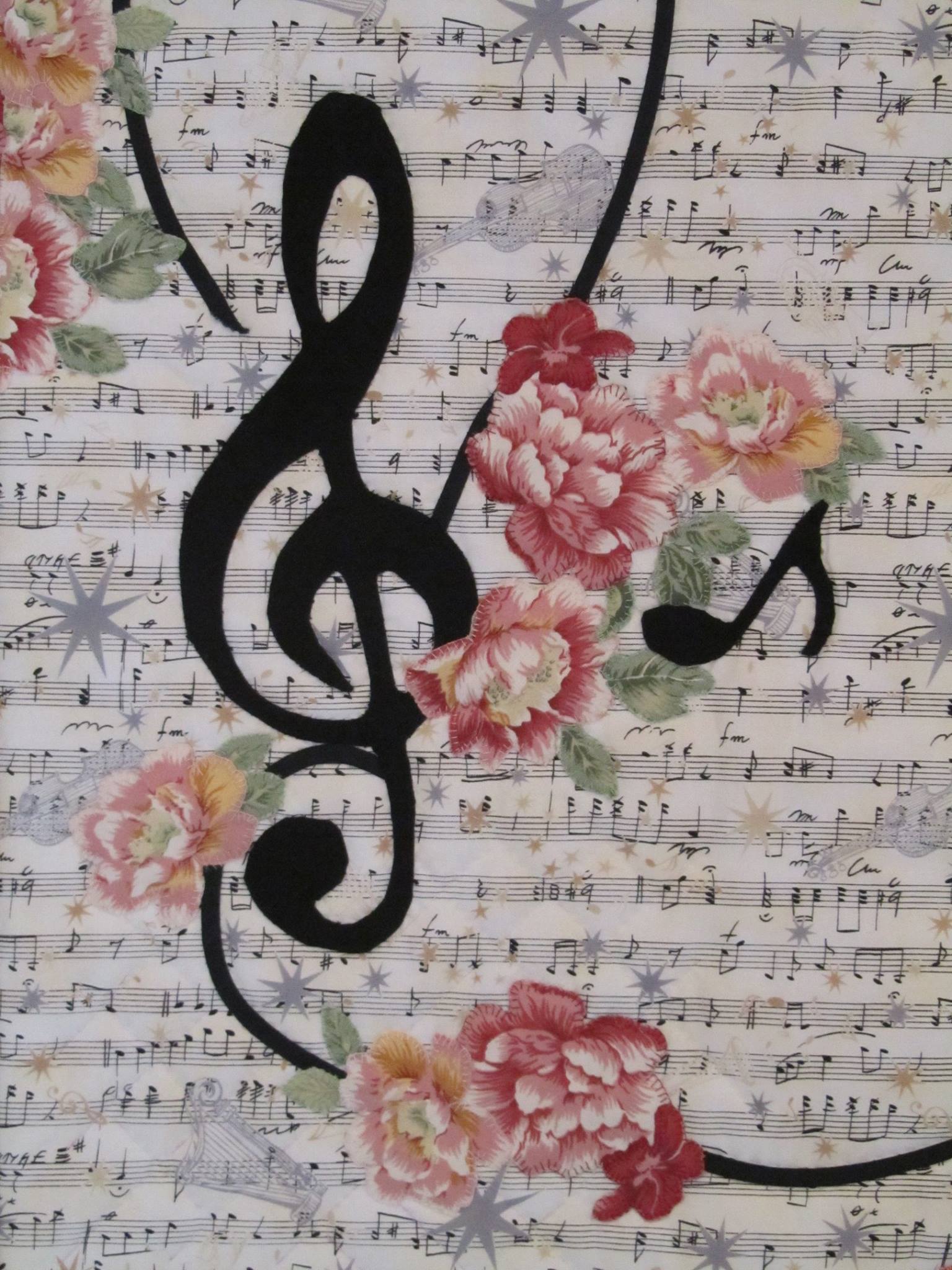 Музика — посередниця між життям розуму та життям почуттів.
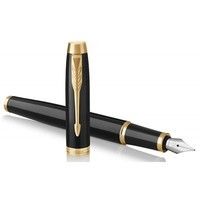 Людвіг ван Бетховен
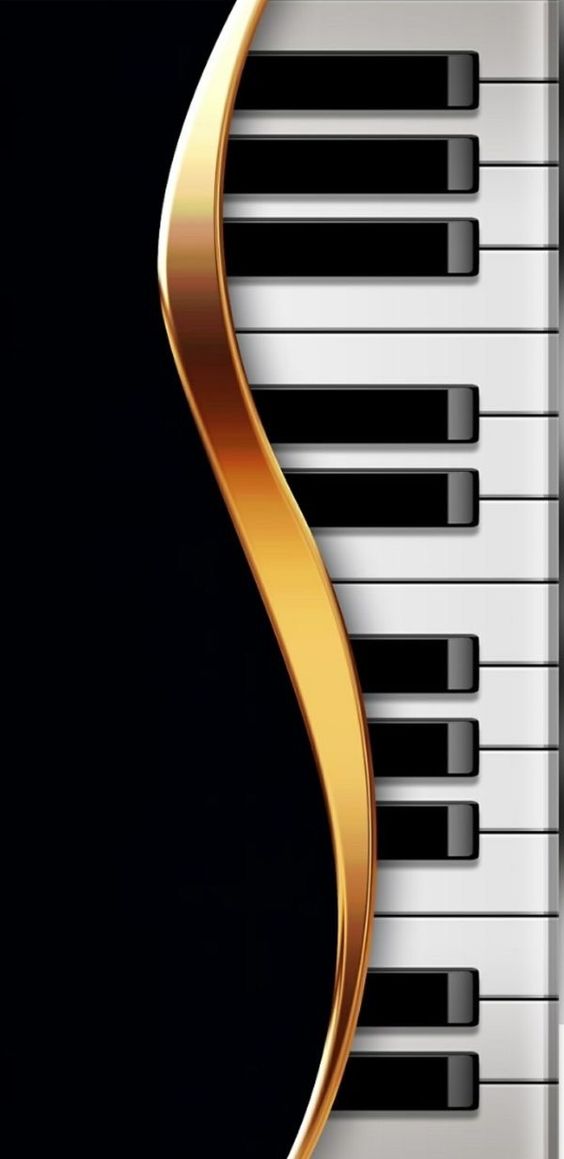 Музика — посередниця між життям розуму та життям почуттів.
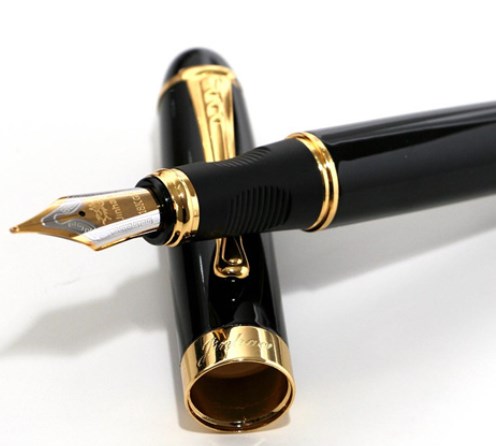 Людвіг ван Бетховен
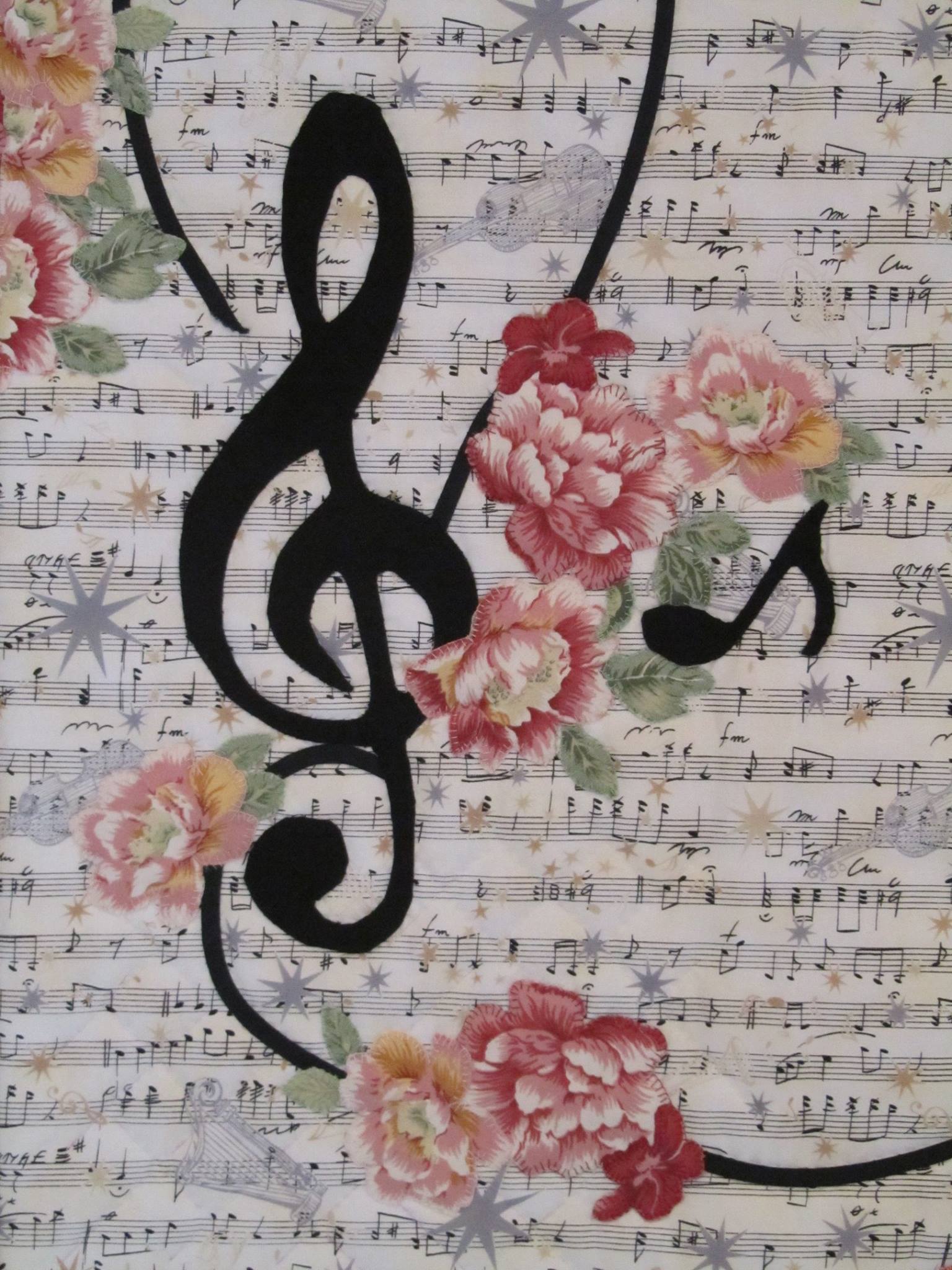 Музика – 
мова сердець, яка несе любов.
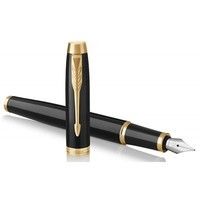 Джордже Енеску
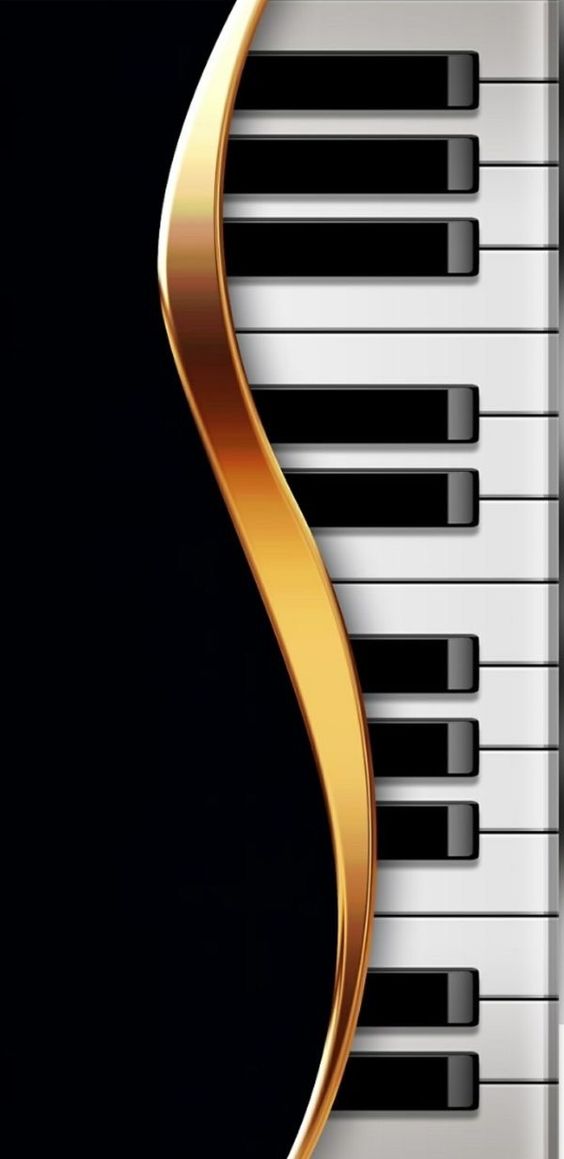 Музика – 
мова сердець, яка несе любов.
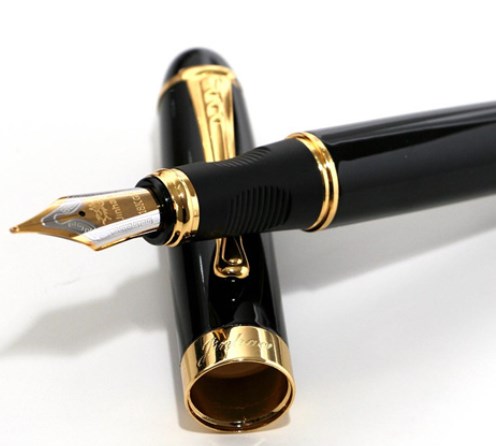 Джордже Енеску
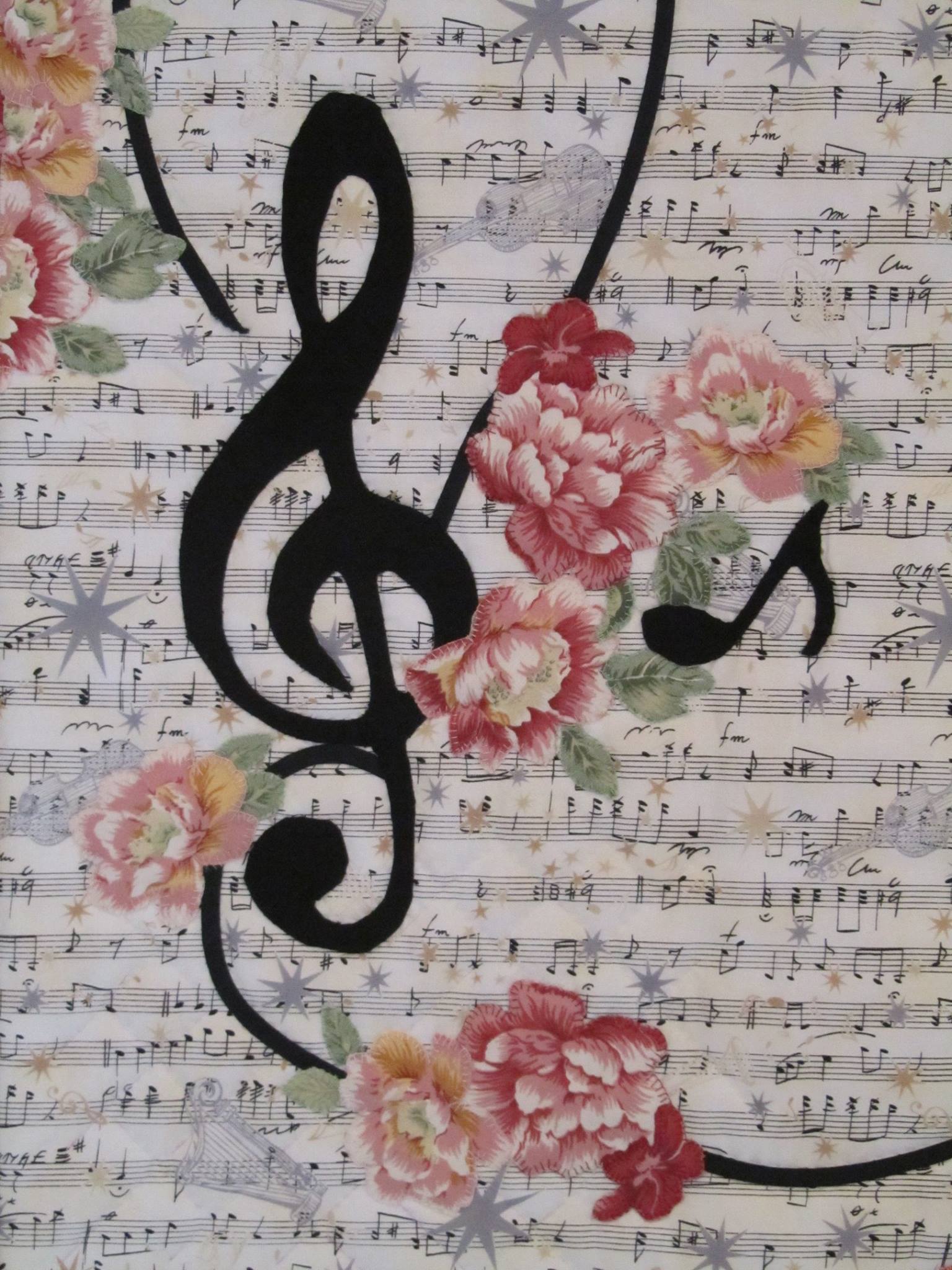 Без музики життя було би помилкою.
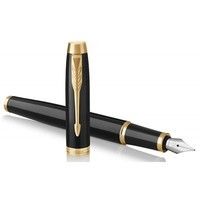 Фрідріх Ніцше
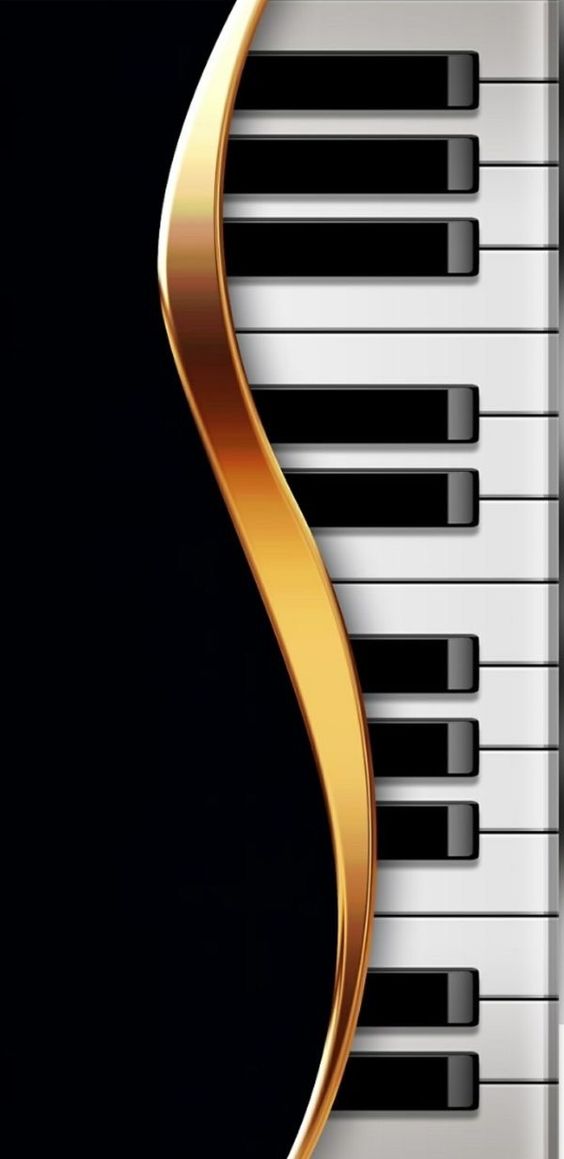 Без музики життя було би помилкою.
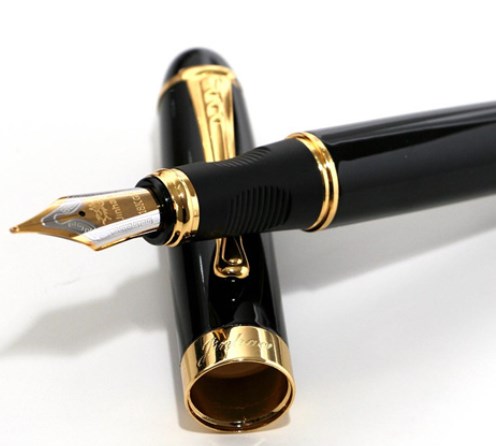 Фрідріх Ніцше
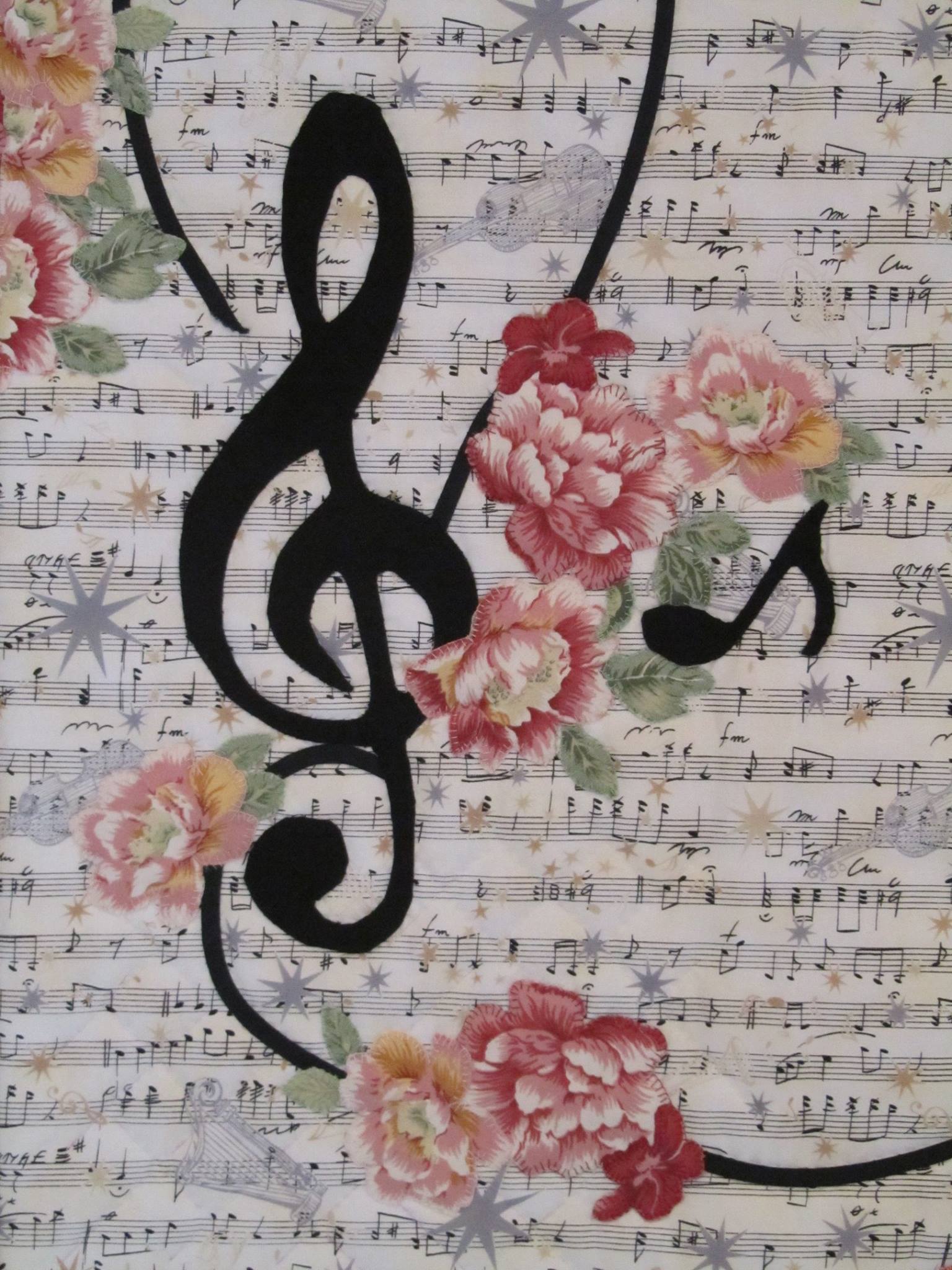 Музика — джерело радості мудрих людей.
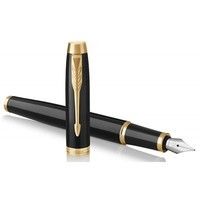 Сюнь – Цзи
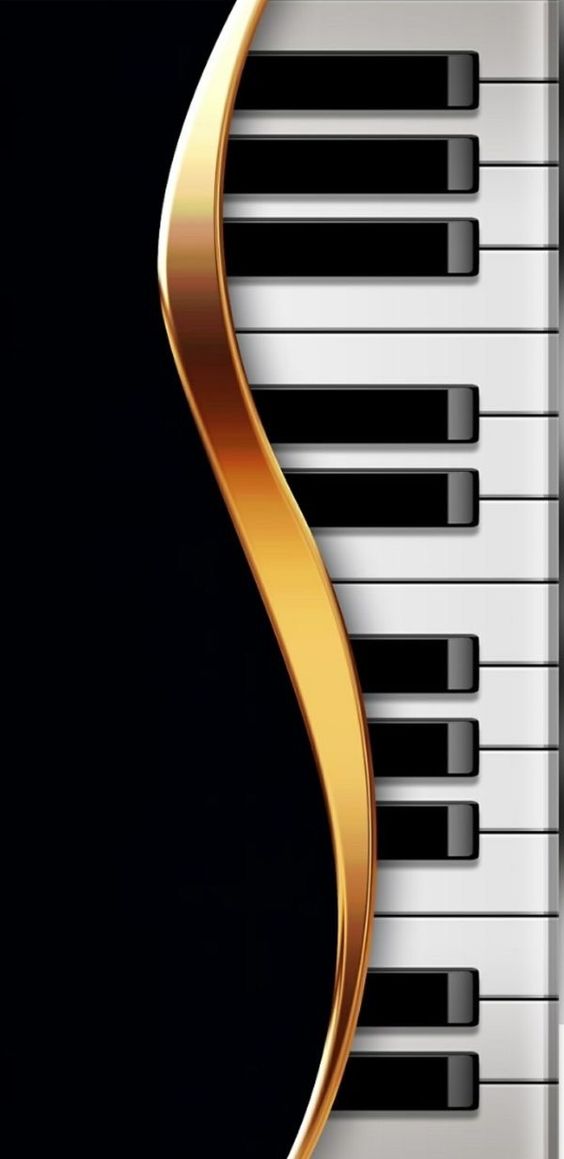 Музика — джерело радості мудрих людей.
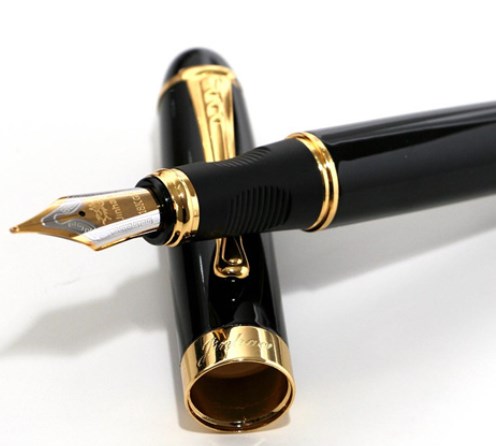 Сюнь – Цзи
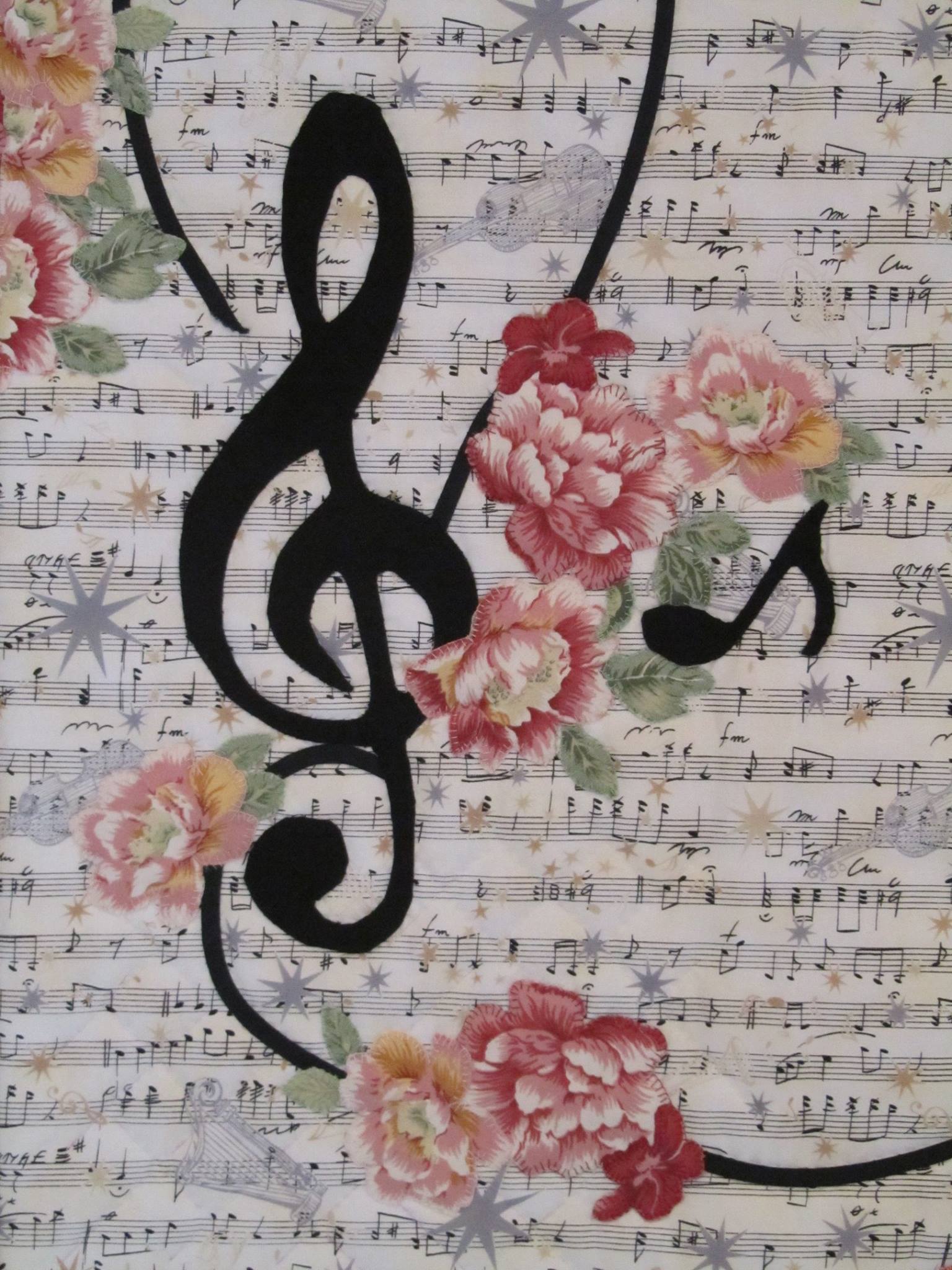 Музика – це найсильніша форма магії.
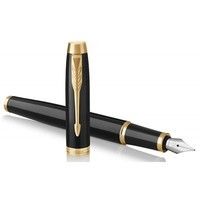 Мерилін Менсон
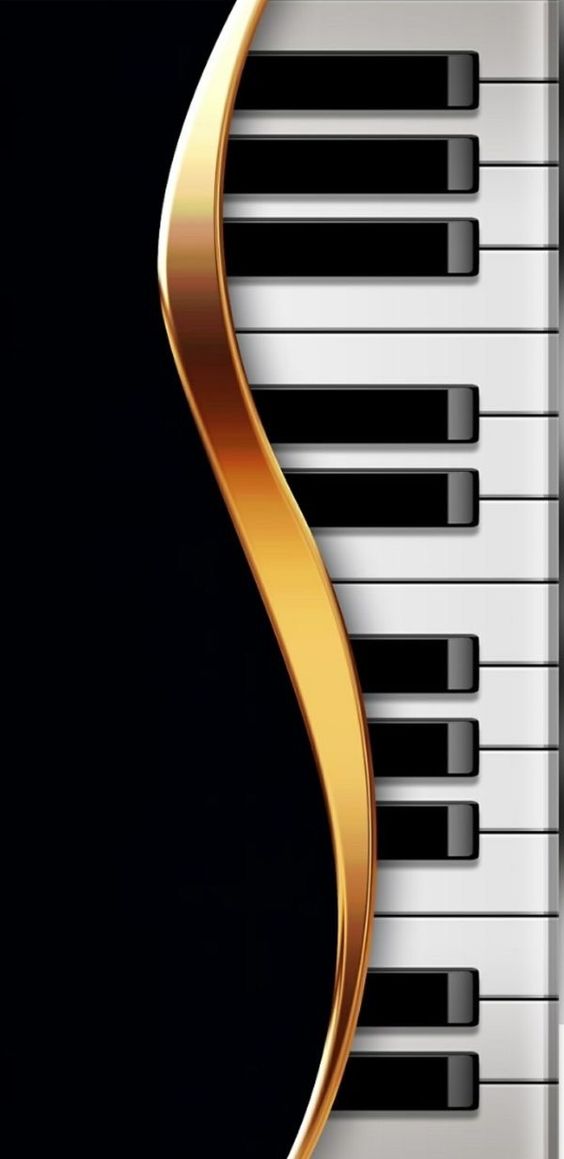 Музика – це найсильніша форма магії.
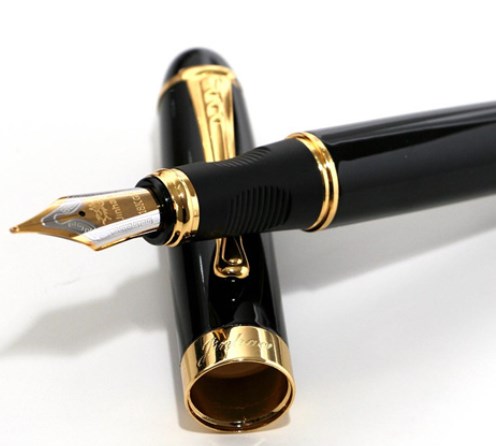 Мерилін Менсон
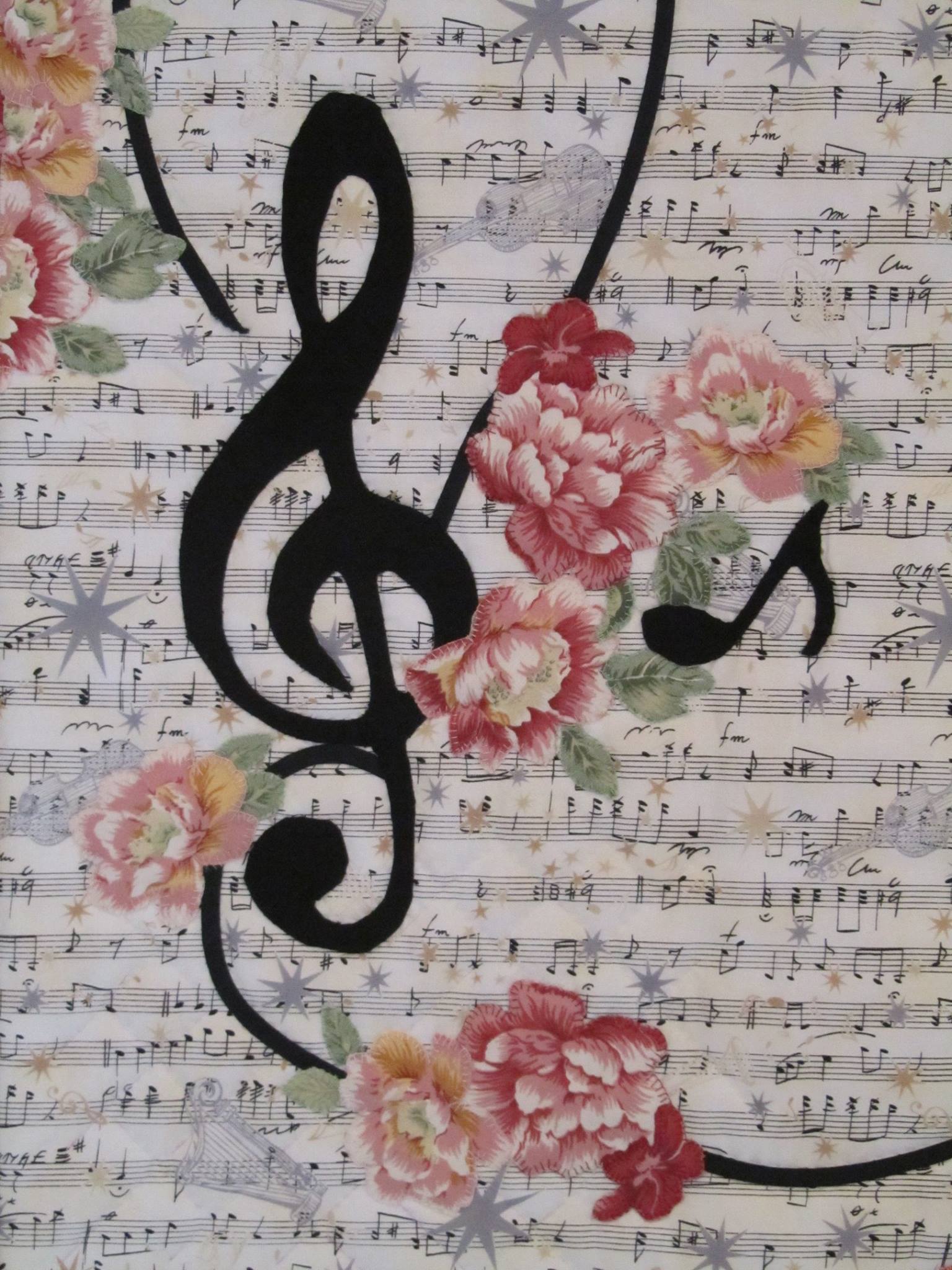 Музика — стенографія почуттів.
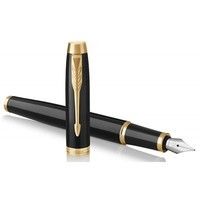 Лев Толстой
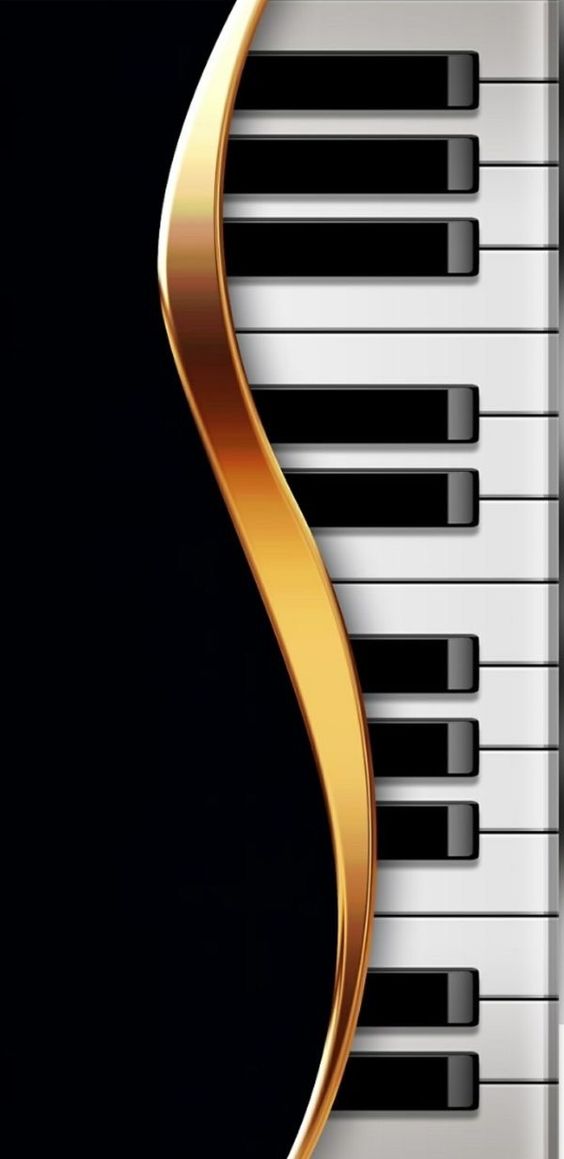 Музика — стенографія почуттів.
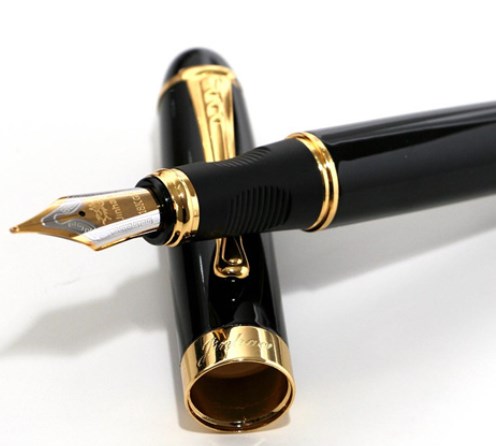 Лев Толстой
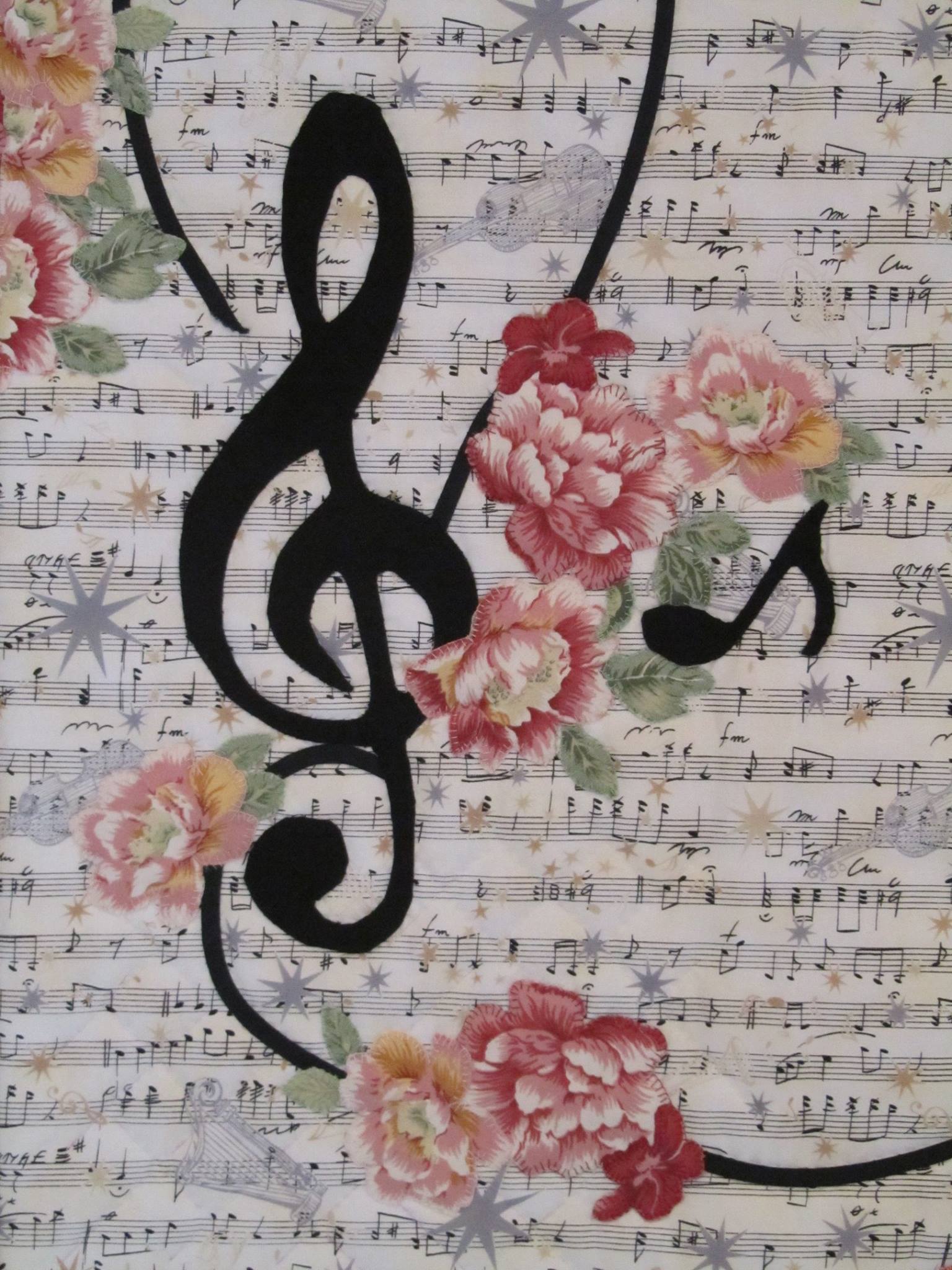 Все минає, 
а  музика  — вічна.
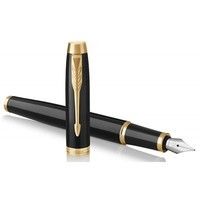 Маестро 
(із к/ф «У бій ідуть лише „старі“»)
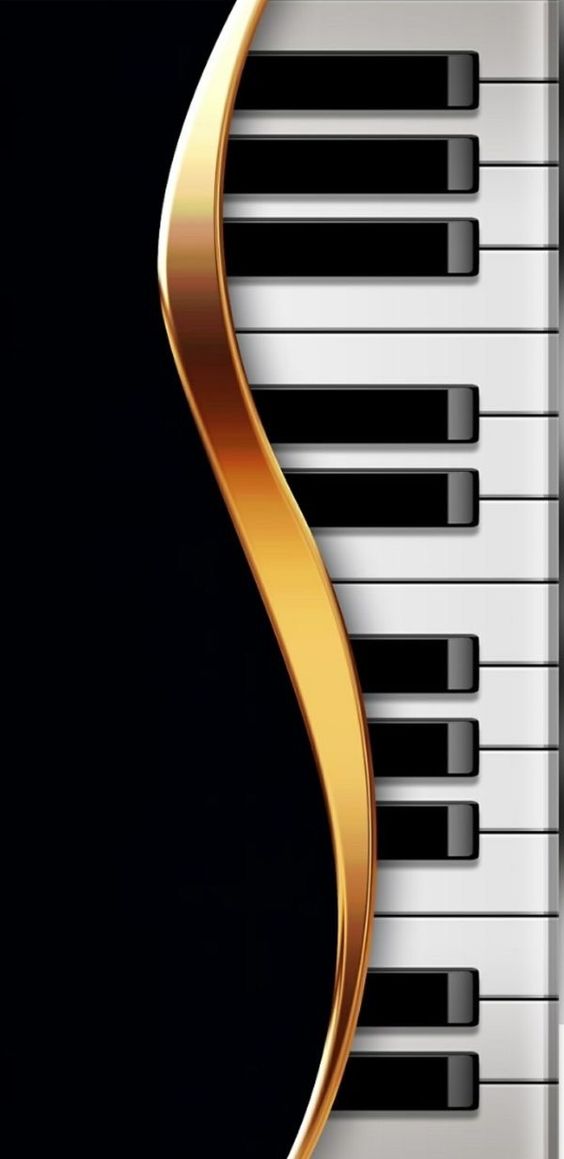 Все минає, 
а  музика  — вічна.
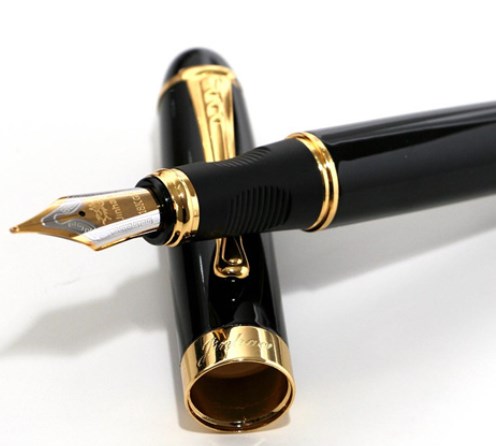 Маестро 
(із к/ф «У бій ідуть лише „старі“»)
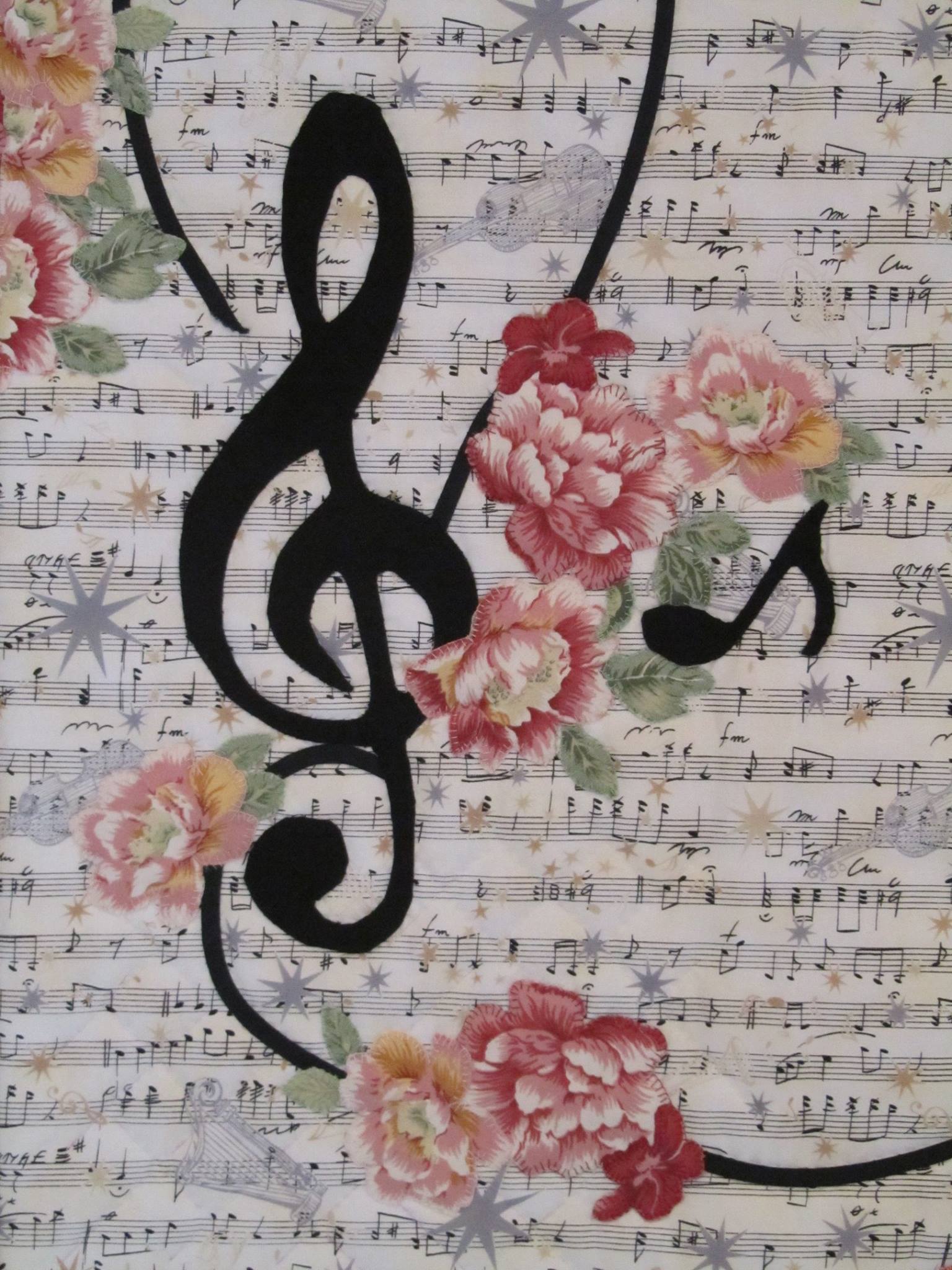 Нема потрібнішого для народу мистецтва, ніж музика.
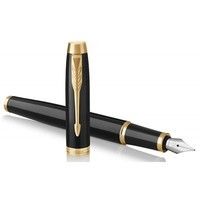 Зденек Неєдли
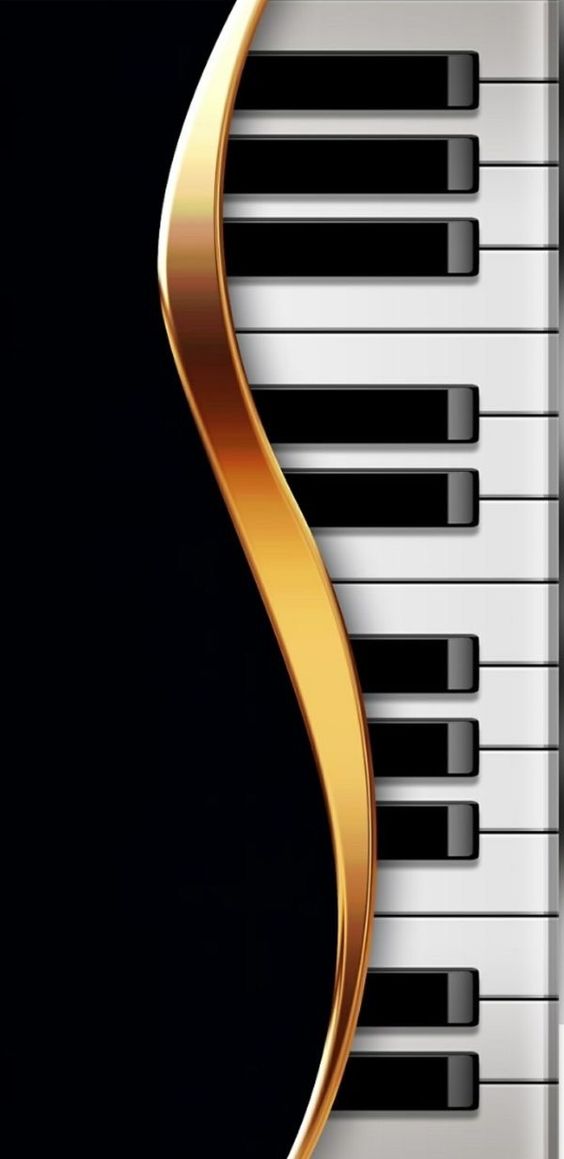 Нема потрібнішого для народу мистецтва, ніж музика.
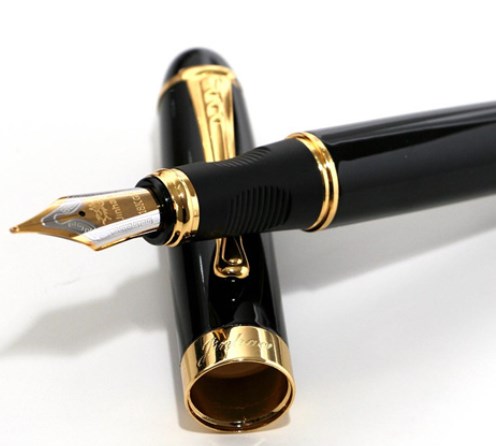 Зденек Неєдли
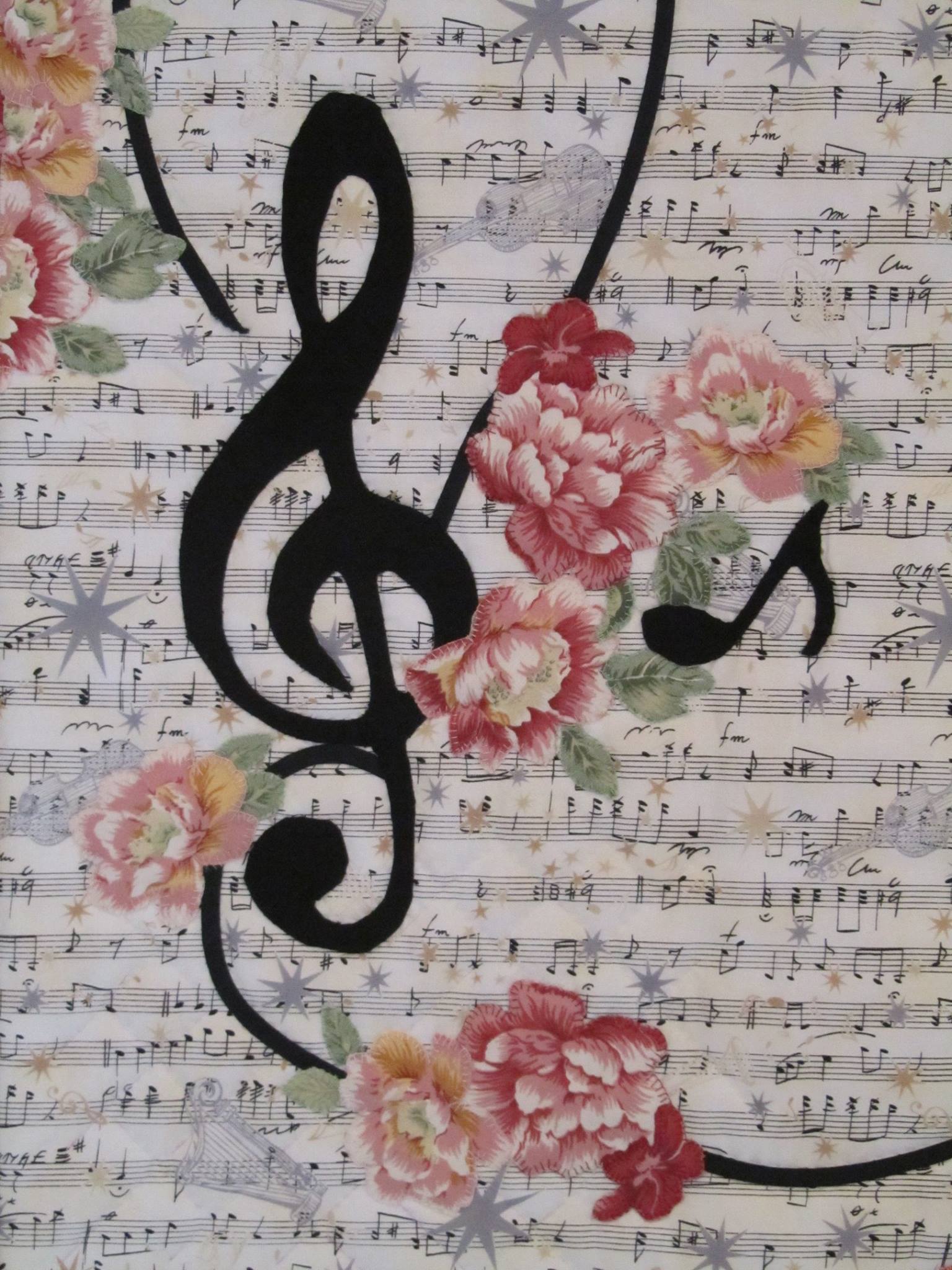 Чим є музика? Можливо попросту небом з нотами замість зірок?
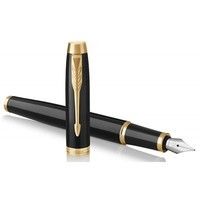 Людвік Єжи Керн
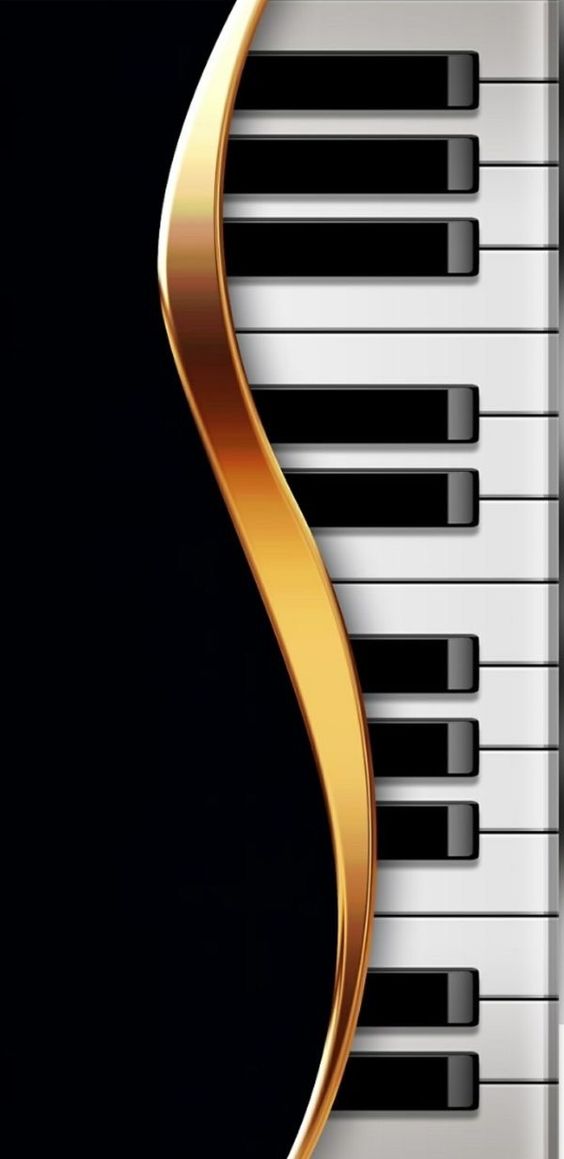 Чим є музика? Можливо попросту небом з нотами замість зірок?
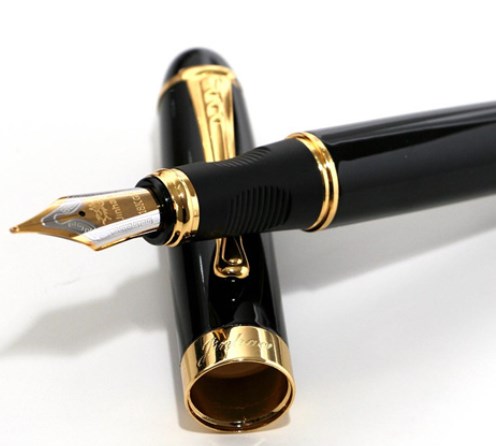 Людвік Єжи Керн
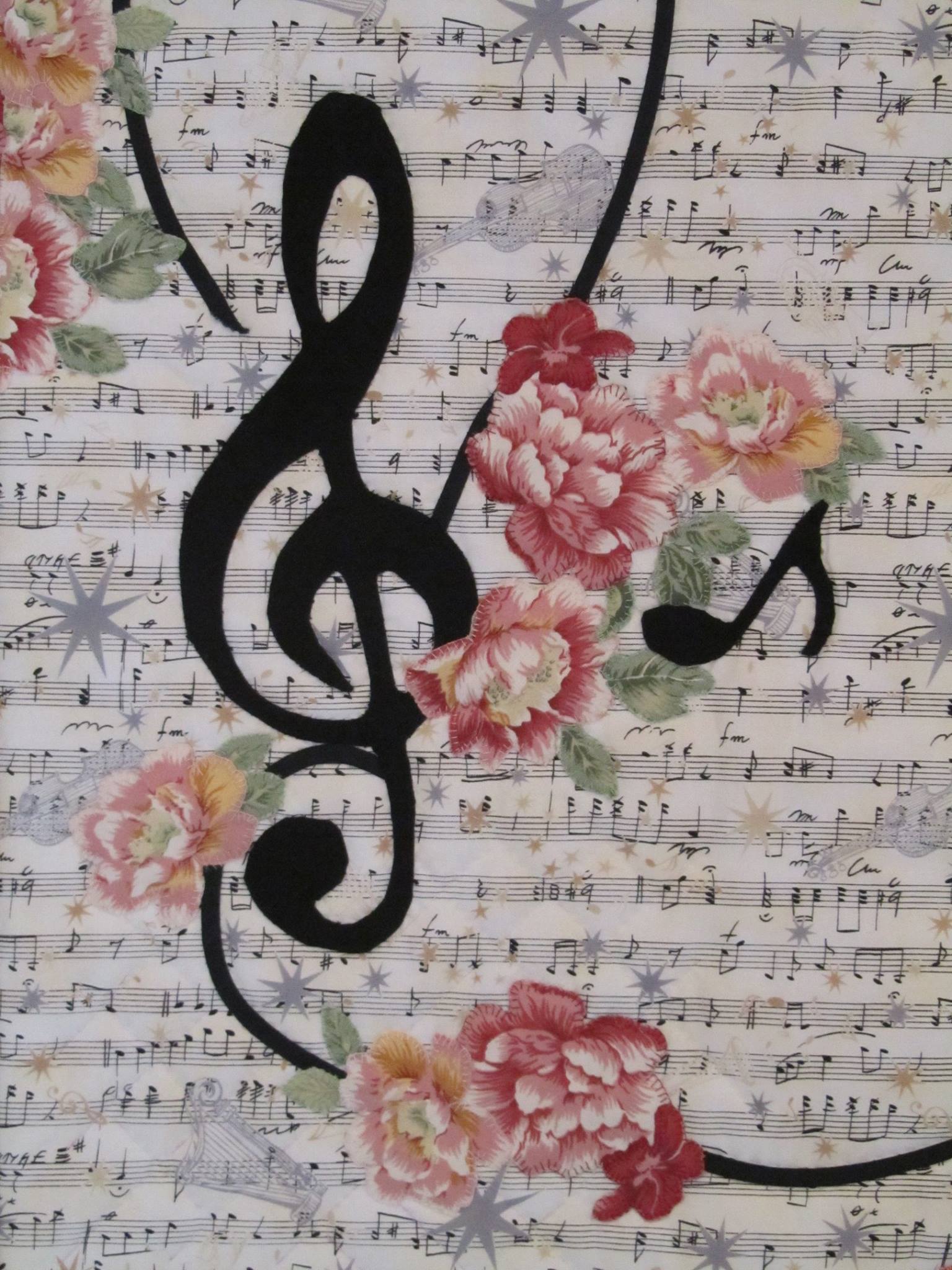 Музика є мистецтвом числа, часу і руху. Вона дає не тільки ідеальне число, але і його реальне втілення у часі, і не тільки реальне втілення числа у часі, але й якісне уречевлювання цього втіленого у часі числа, тобто рух.
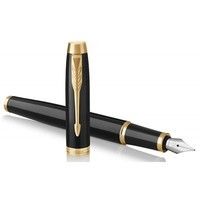 Олексій Лосєв
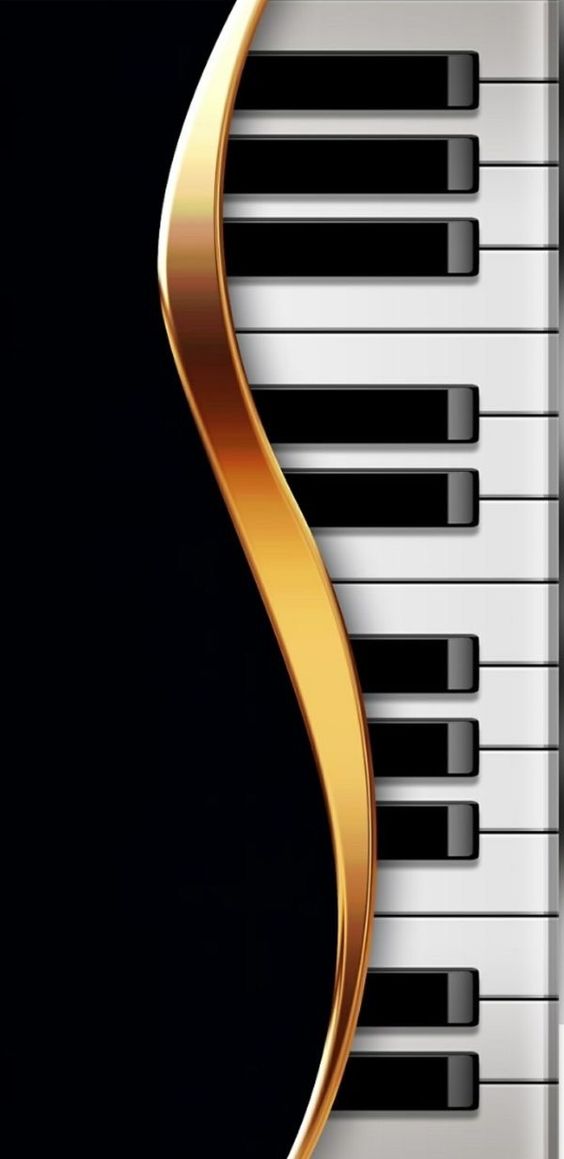 Музика є мистецтвом числа, часу і руху. Вона дає не тільки ідеальне число, але і його реальне втілення у часі, і не тільки реальне втілення числа у часі, але й якісне уречевлювання цього втіленого у часі числа, тобто рух.
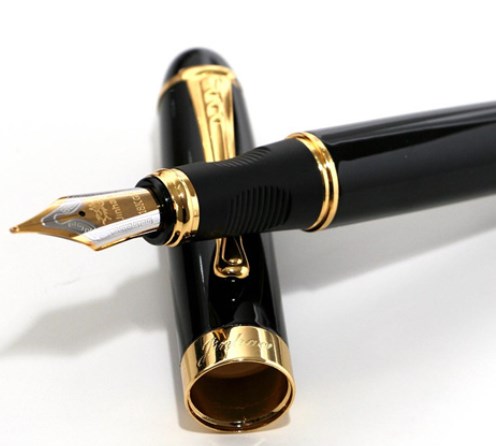 Олексій Лосєв
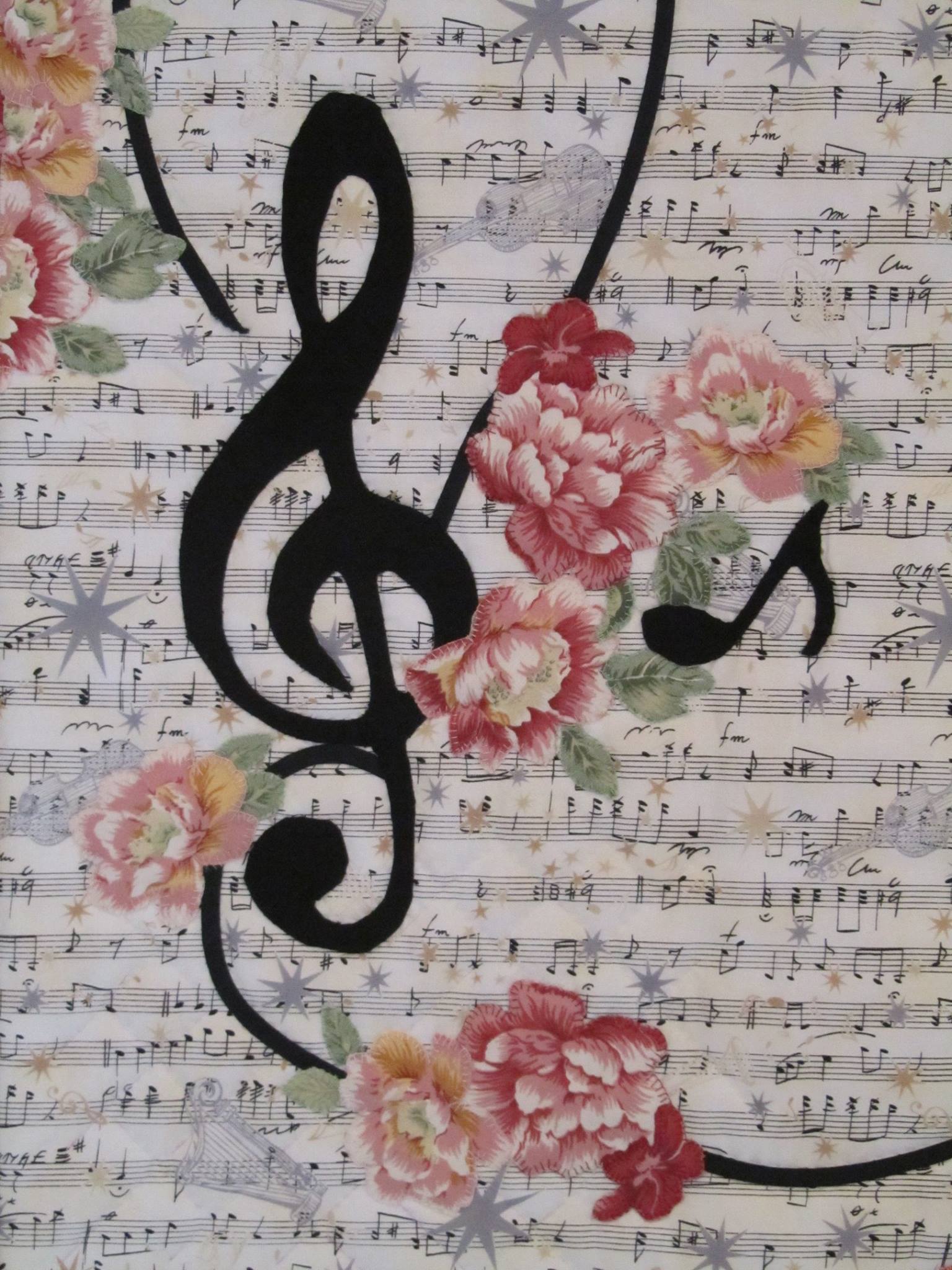 Музика — це міжнародна мова, яка виражає емоції і почуття людей. Це найпопулярніший жанр сучасного мистецтва в якому, як мені здається, місця вистачить усім.
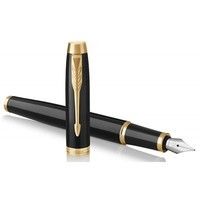 Джон Лорд
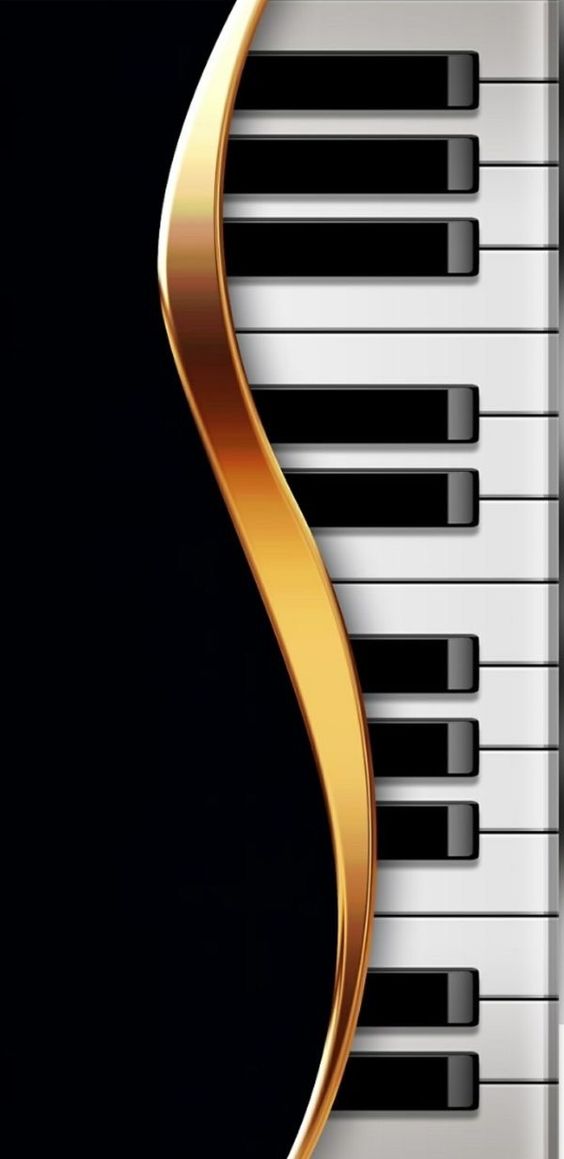 Музика — це міжнародна мова, яка виражає емоції і почуття людей. Це найпопулярніший жанр сучасного мистецтва в якому, як мені здається, місця вистачить усім.
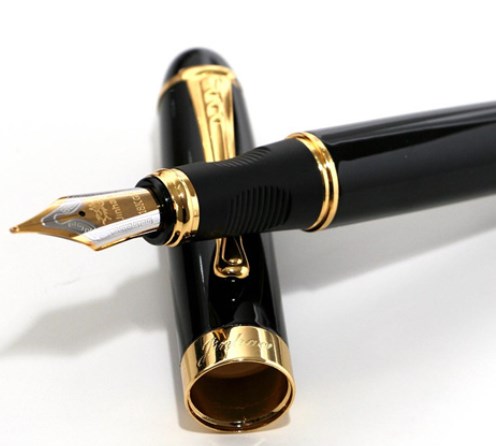 Джон Лорд
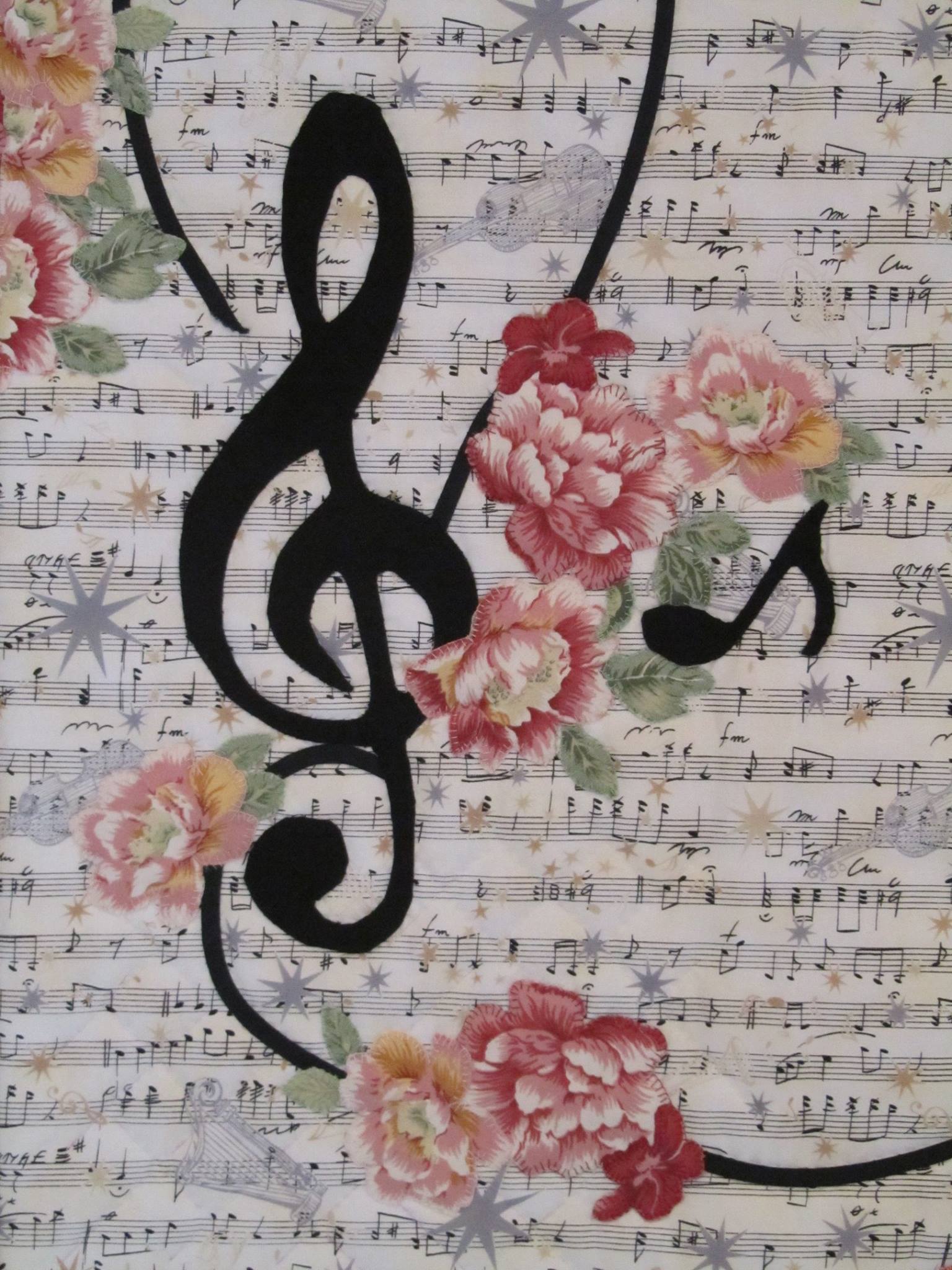 Моє серце, наповнене 
до країв, завжди тішиться і оновлюється музикою, коли воно хворе 
і втомлене.
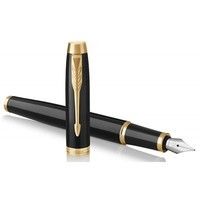 Мартін Лютер
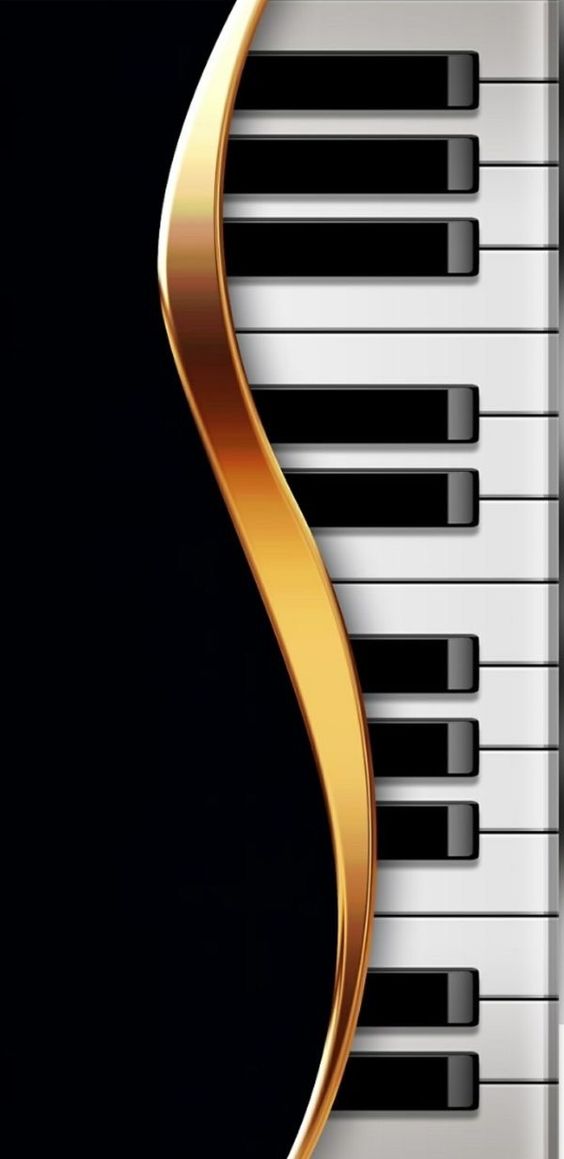 Моє серце, наповнене 
до країв, завжди тішиться і оновлюється музикою, коли воно хворе 
і втомлене.
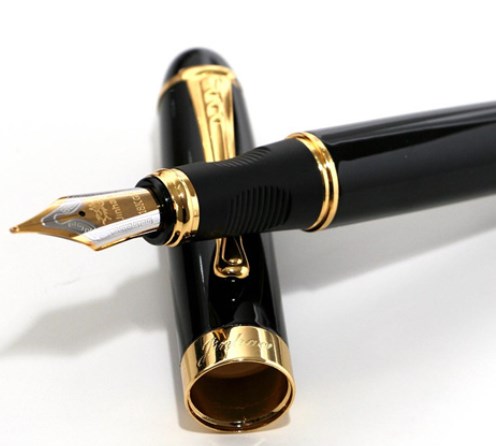 Мартін Лютер
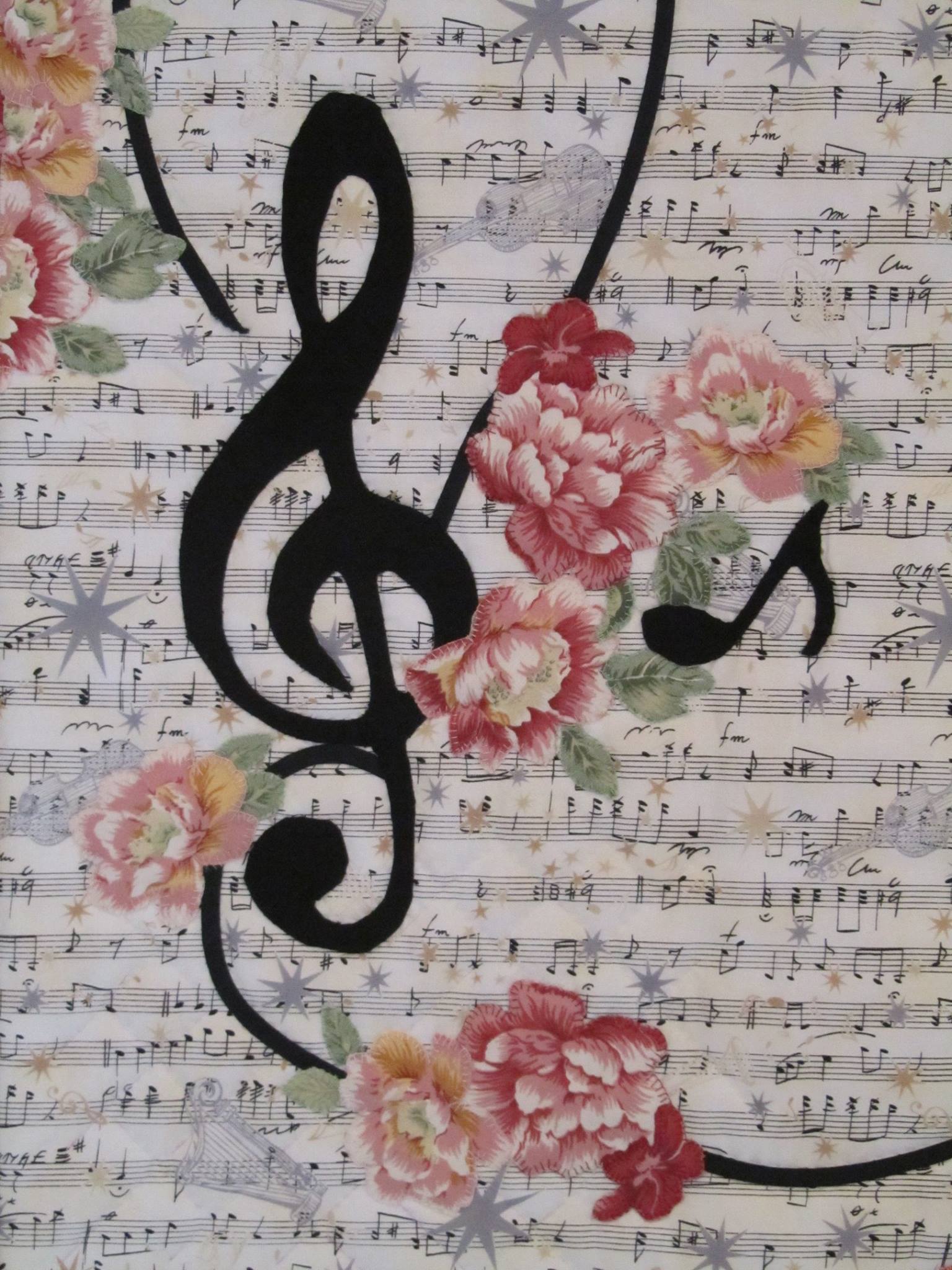 Музика виступає в якості магічного ключа, який відкриває навіть самі наглухо закриті серця.
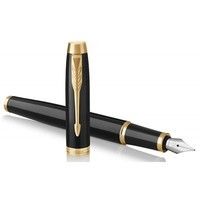 Марія фон Трепп
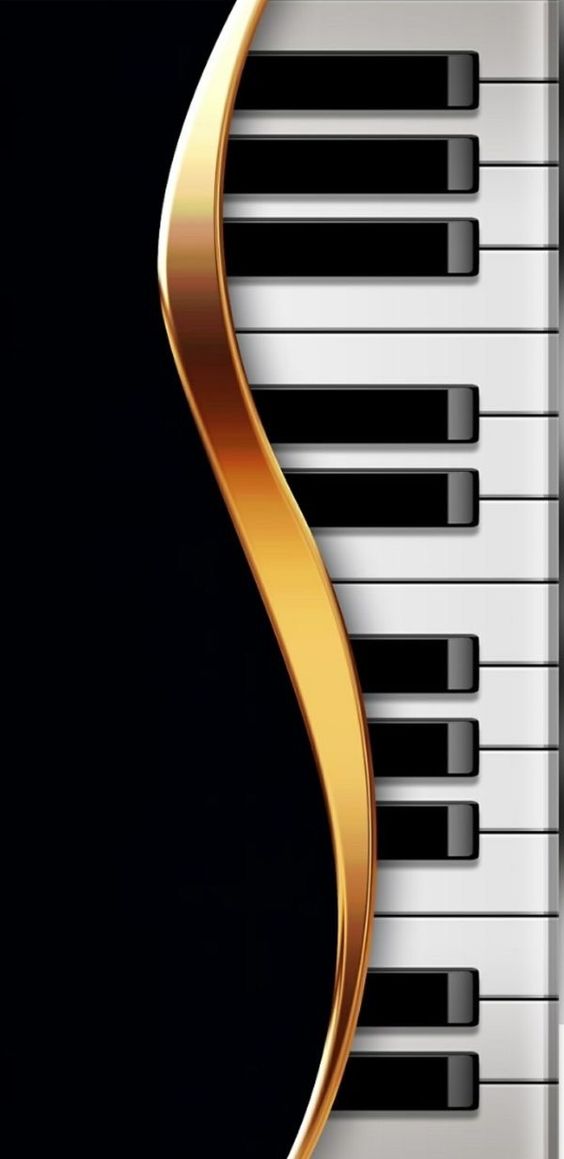 Музика виступає в якості магічного ключа, який відкриває навіть самі наглухо закриті серця.
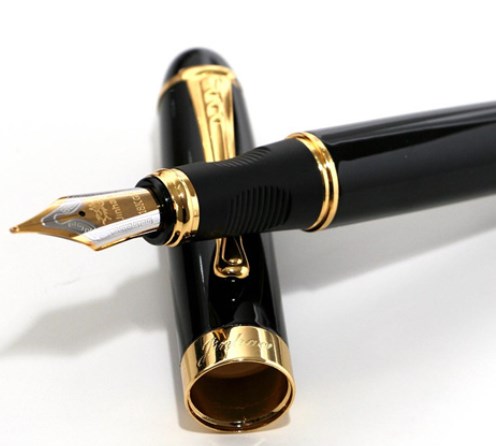 Марія фон Трепп
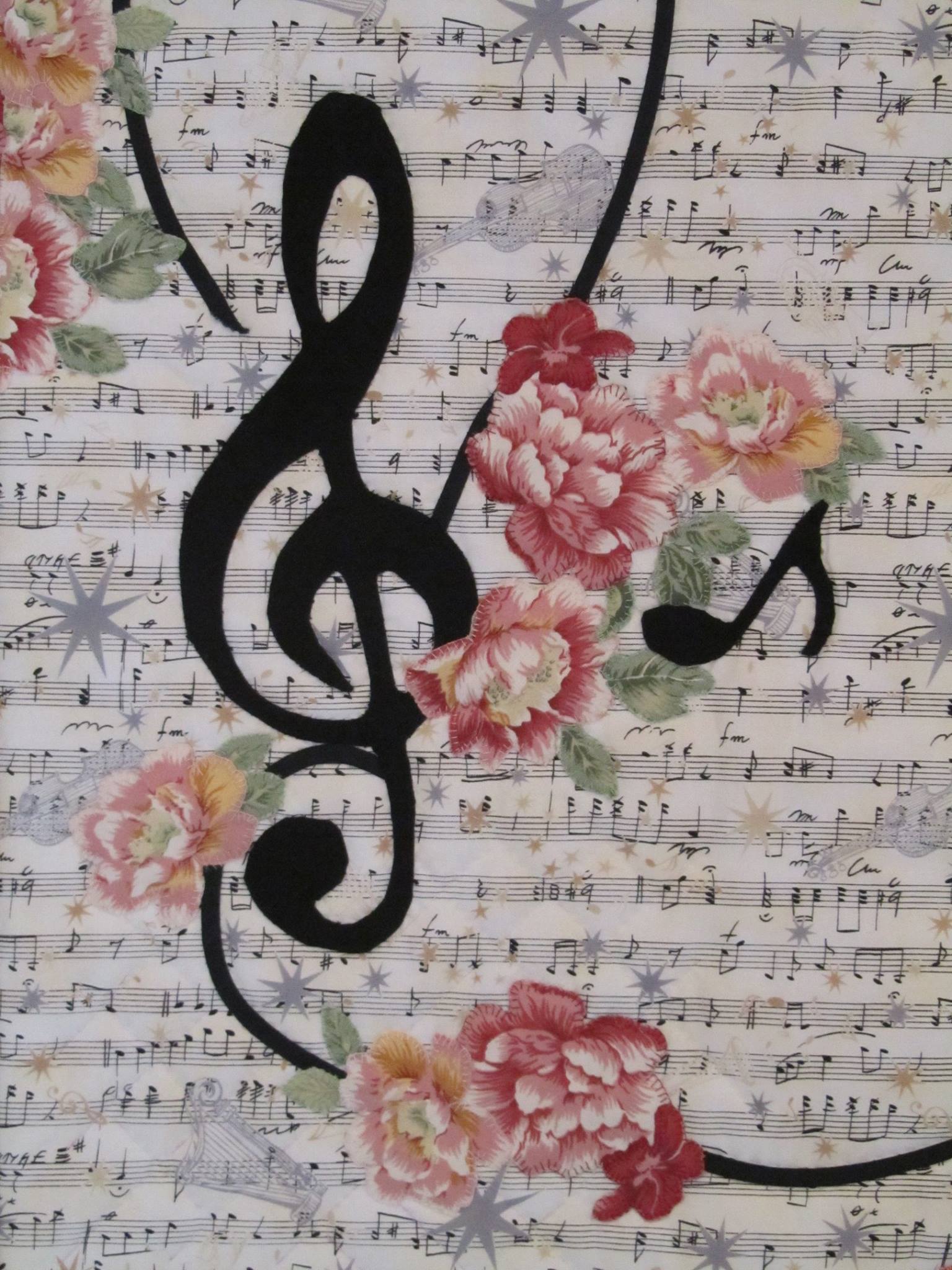 Музика — це розум, втілений у прекрасних звуках.
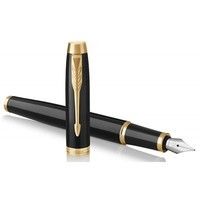 Іван Тургенєв
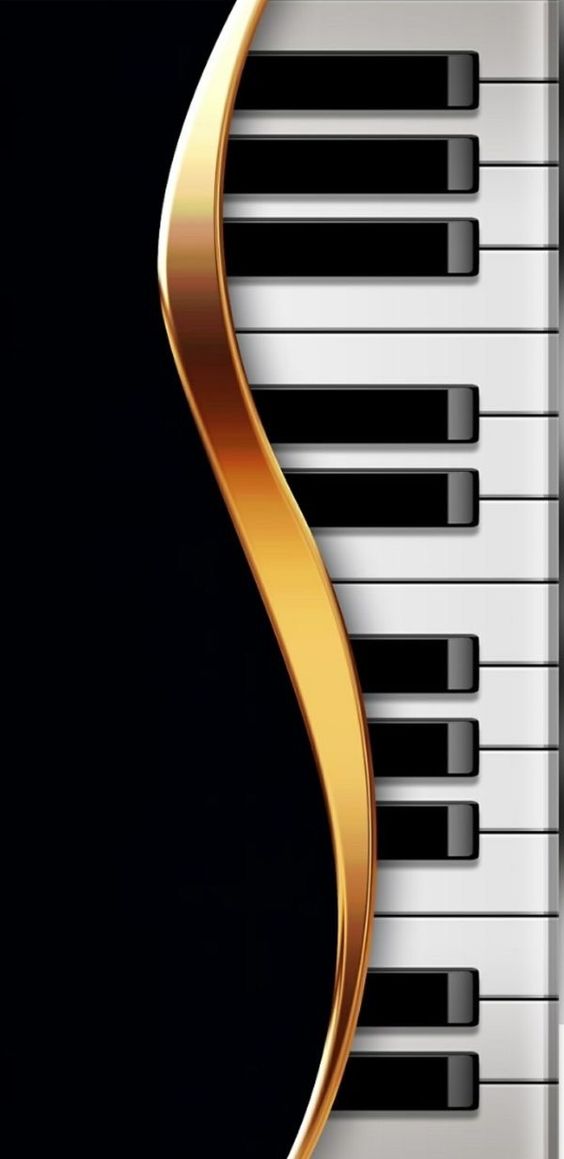 Музика — це розум, втілений у прекрасних звуках.
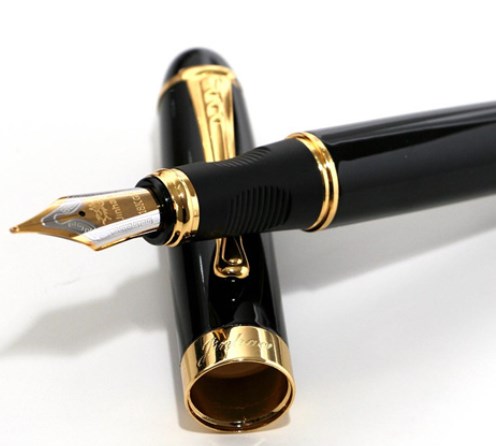 Іван Тургенєв
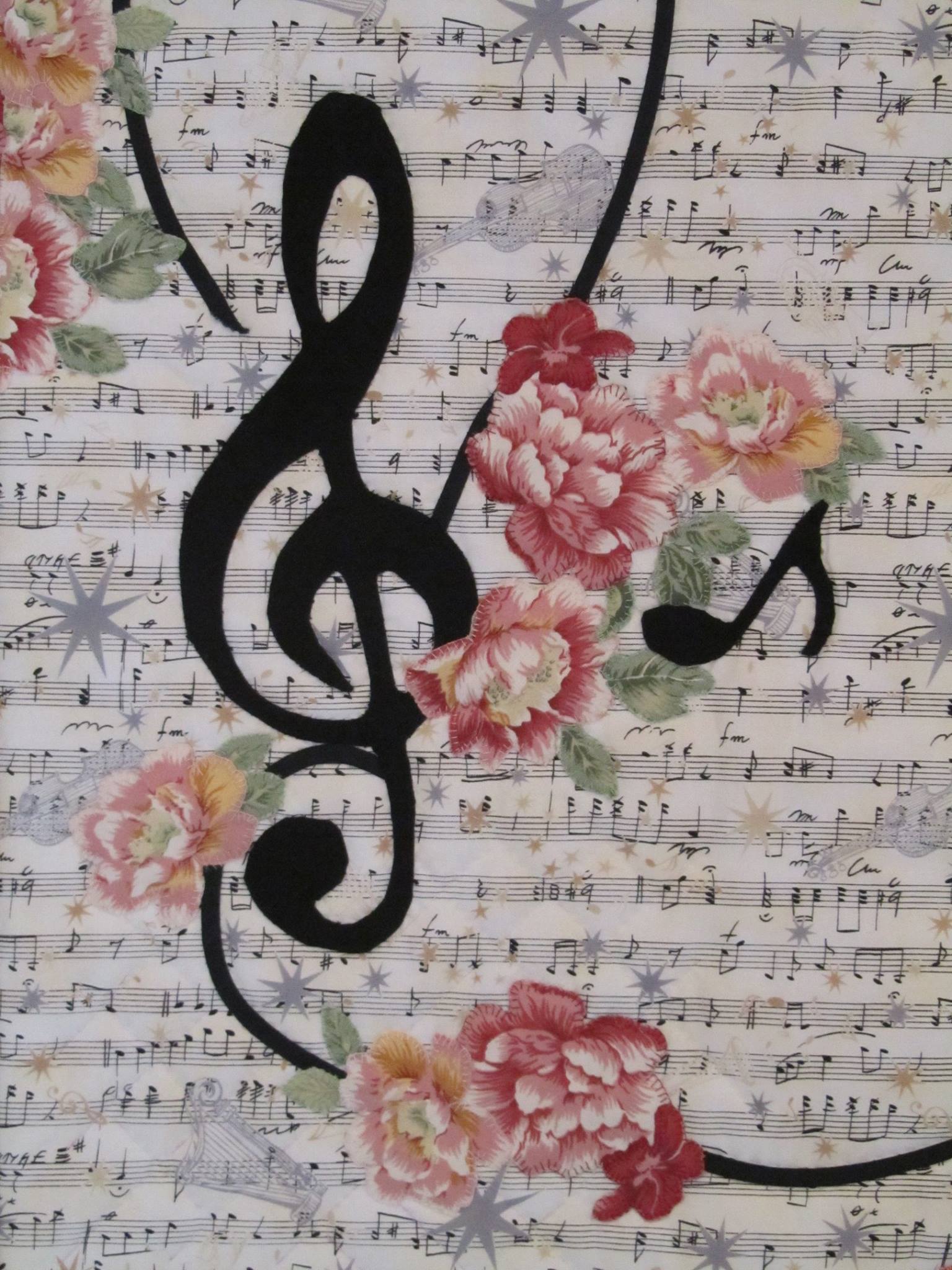 Велич мистецтва якнайкраще проявляється в музиці.
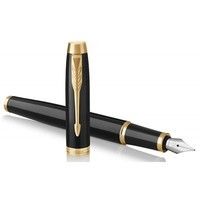 Йоганн-Вольфґанґ Ґете
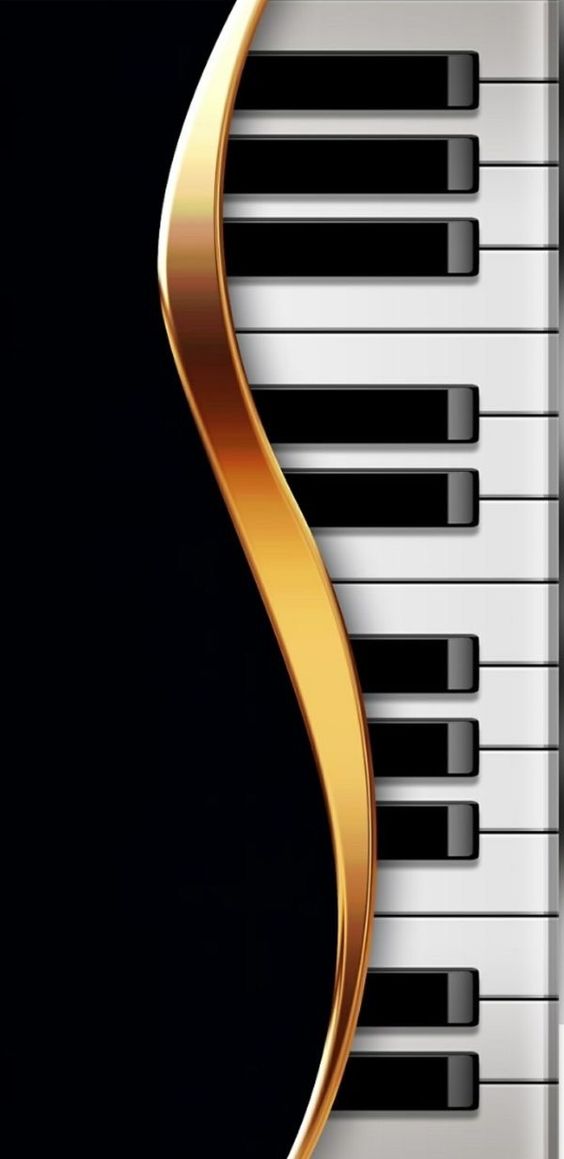 Велич мистецтва якнайкраще проявляється в музиці.
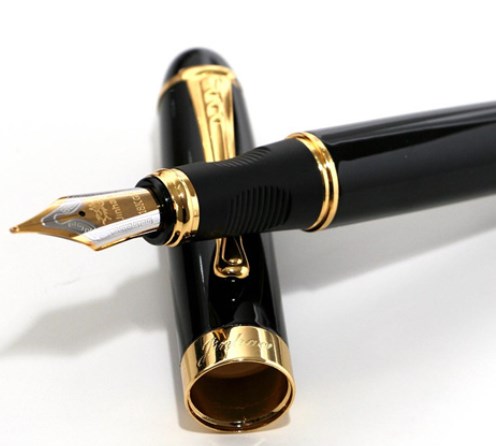 Йоганн-Вольфґанґ Ґете
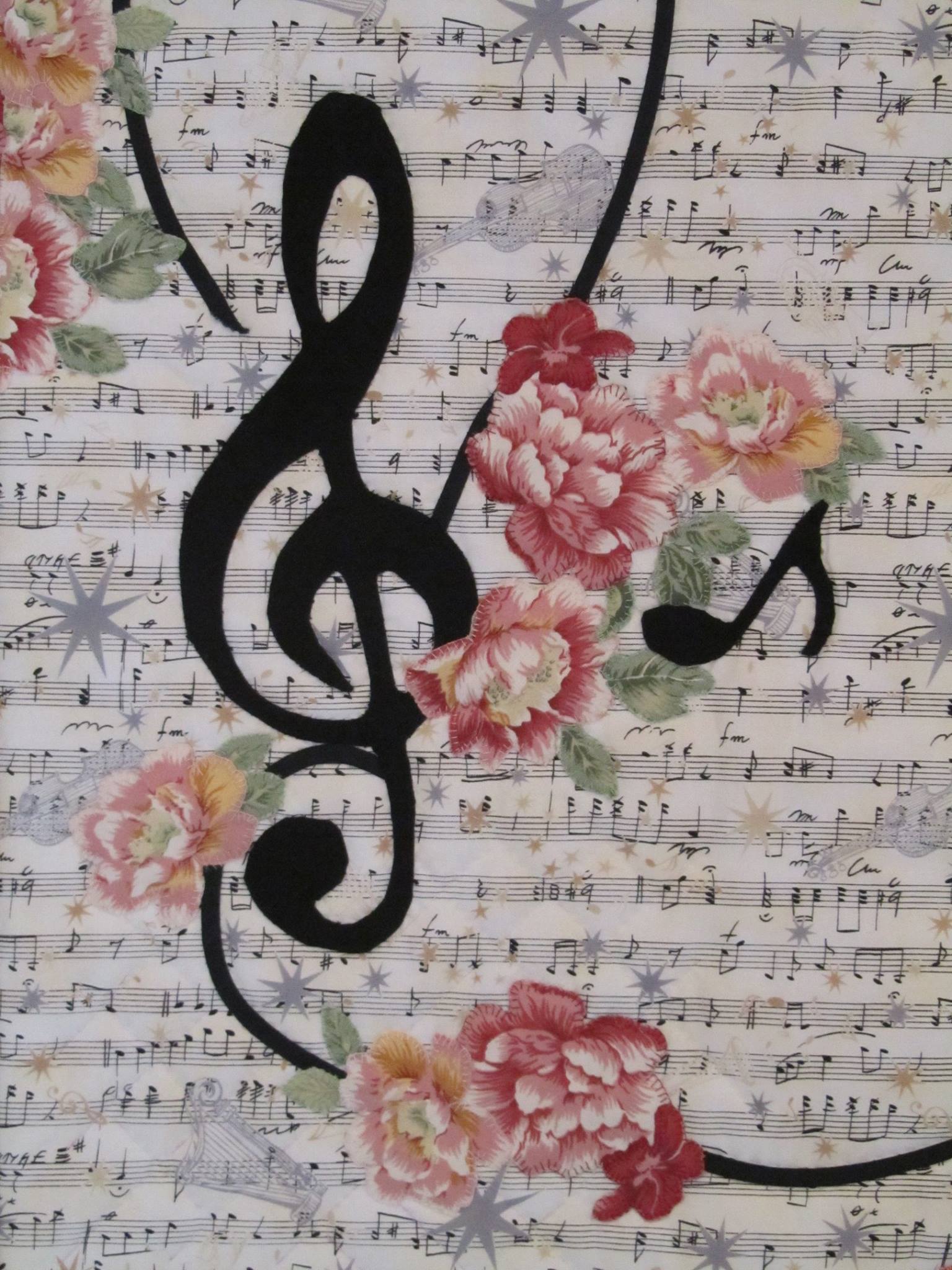 Як мало потрібно для щастя! Звук волинки. — Без музики життя було би помилкою. Німець уявляє собі навіть Бога, який співає пісні.
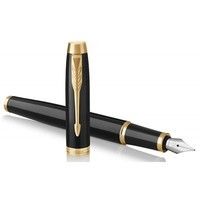 Фрідріх Ніцше
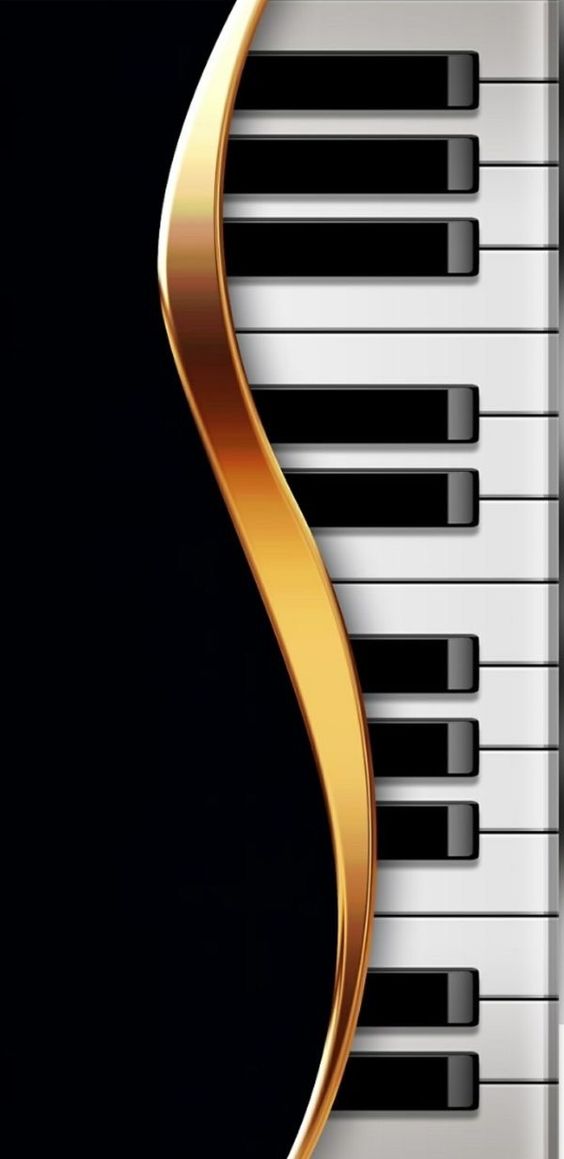 Як мало потрібно для щастя! Звук волинки. — Без музики життя було би помилкою. Німець уявляє собі навіть Бога, який співає пісні.
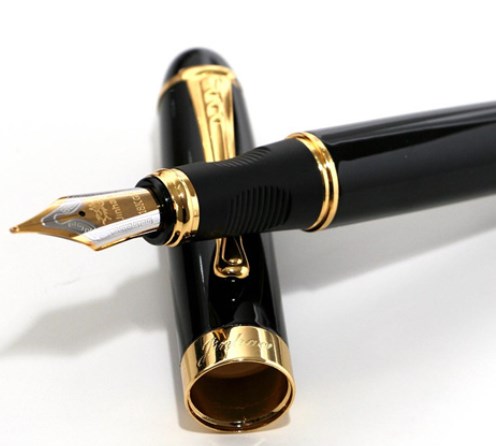 Фрідріх Ніцше
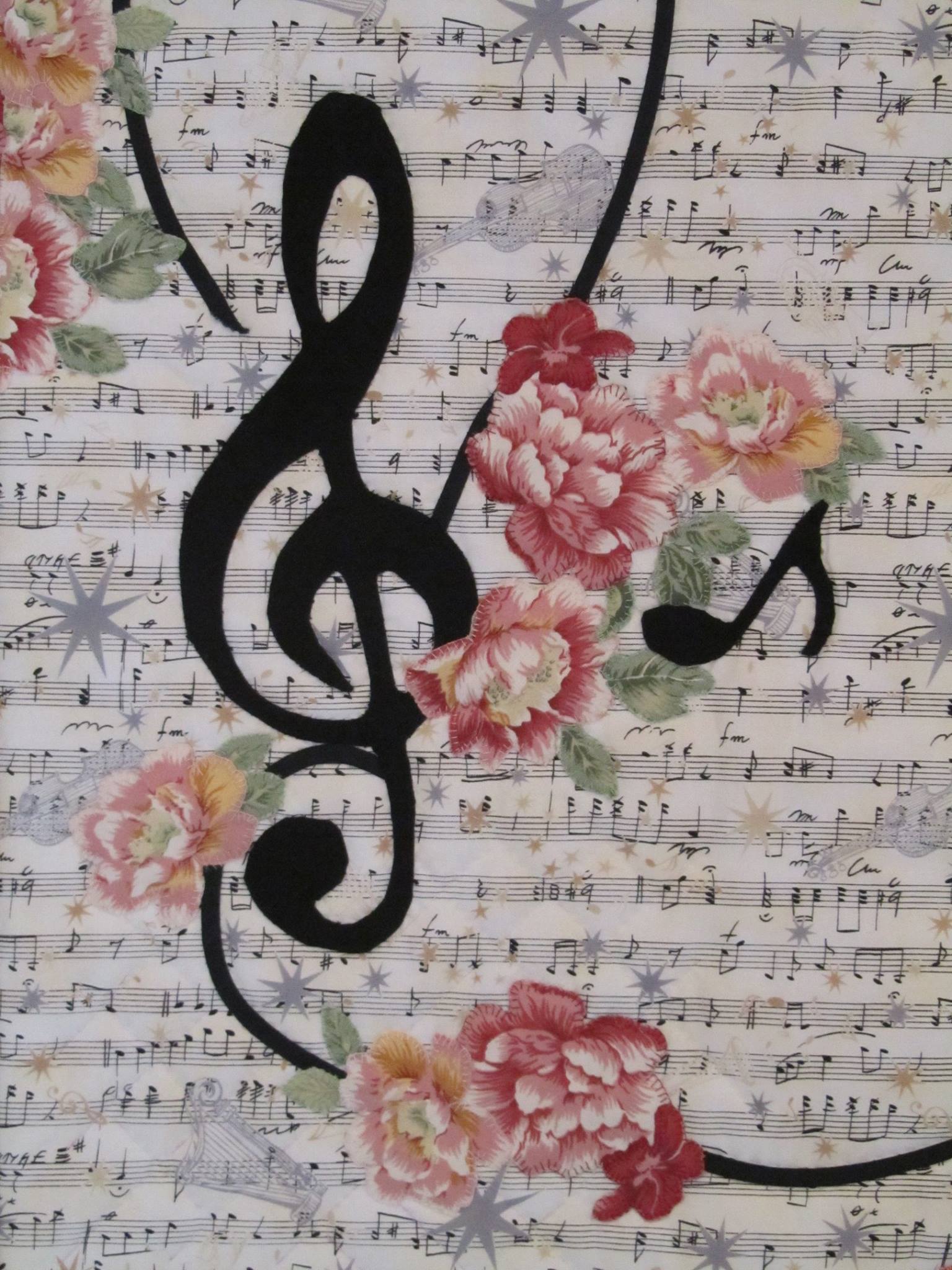 Музика є радістю душі, яка зцілює, сама того не усвідомлюючи.
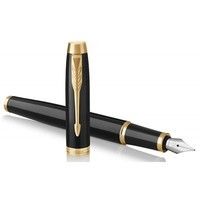 Готфрід-Вільгельм 
Лейбніц
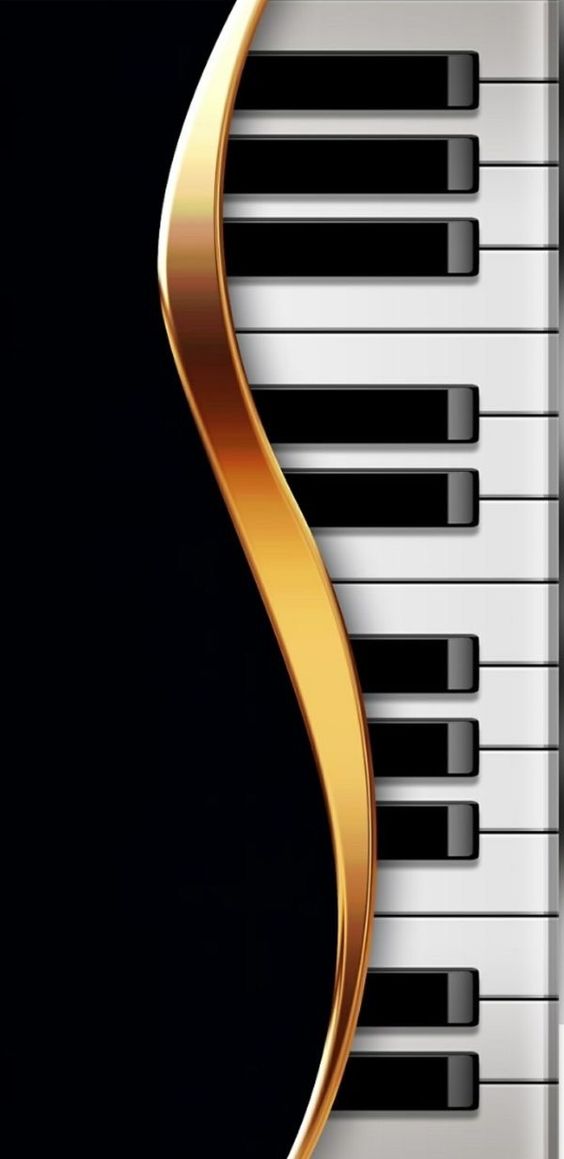 Музика є радістю душі, яка зцілює, сама того не усвідомлюючи.
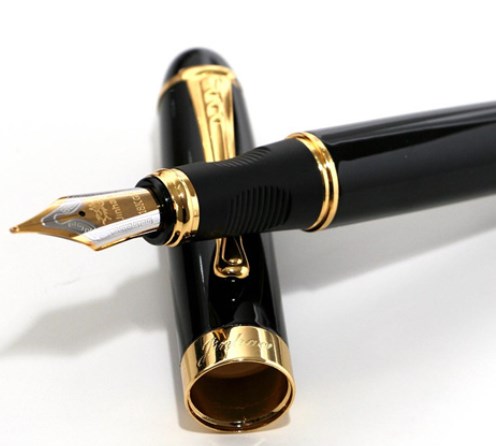 Готфрід-Вільгельм 
Лейбніц
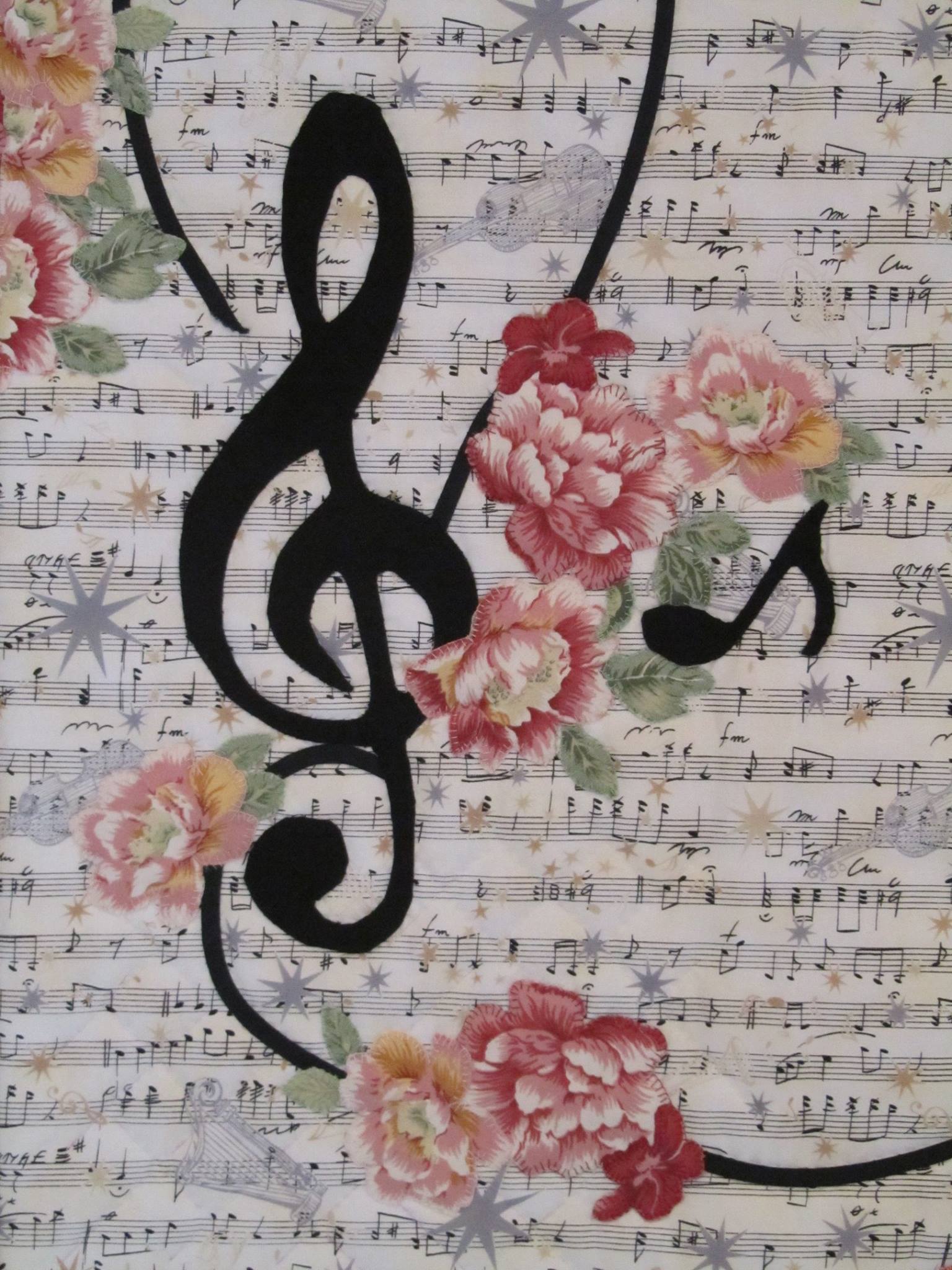 Говорити про музику — все одно, що танцювати про архітектуру.
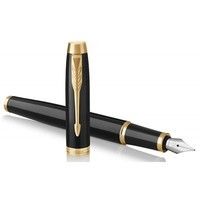 Стів Мартін
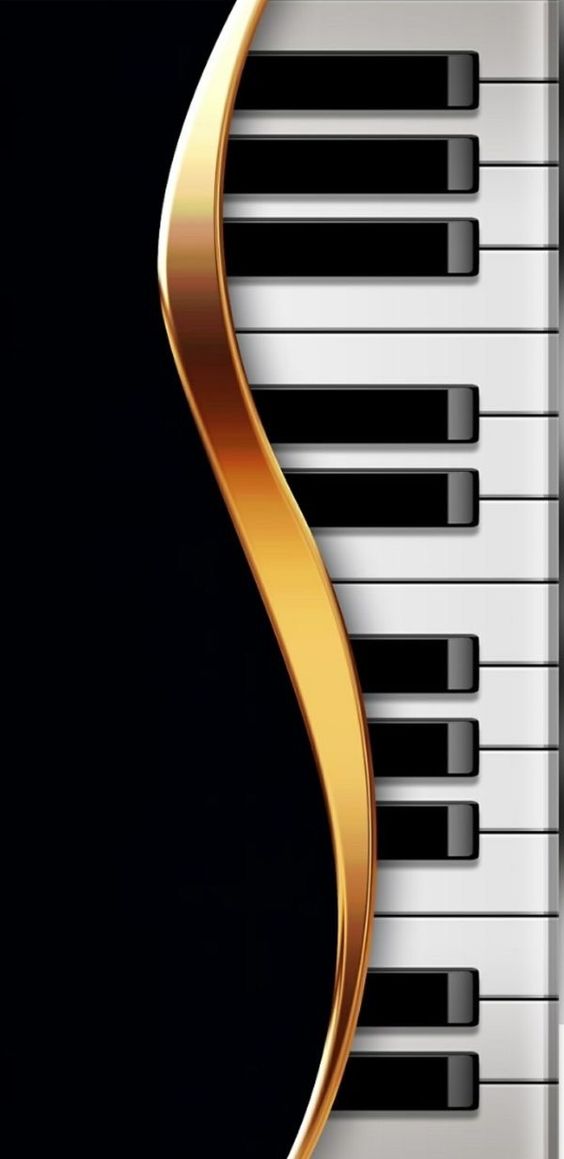 Говорити про музику — все одно, що танцювати про архітектуру.
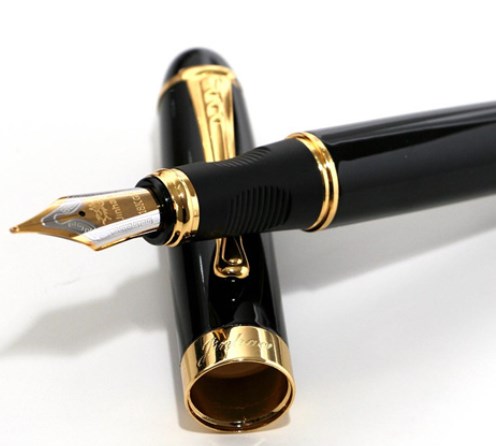 Стів Мартін